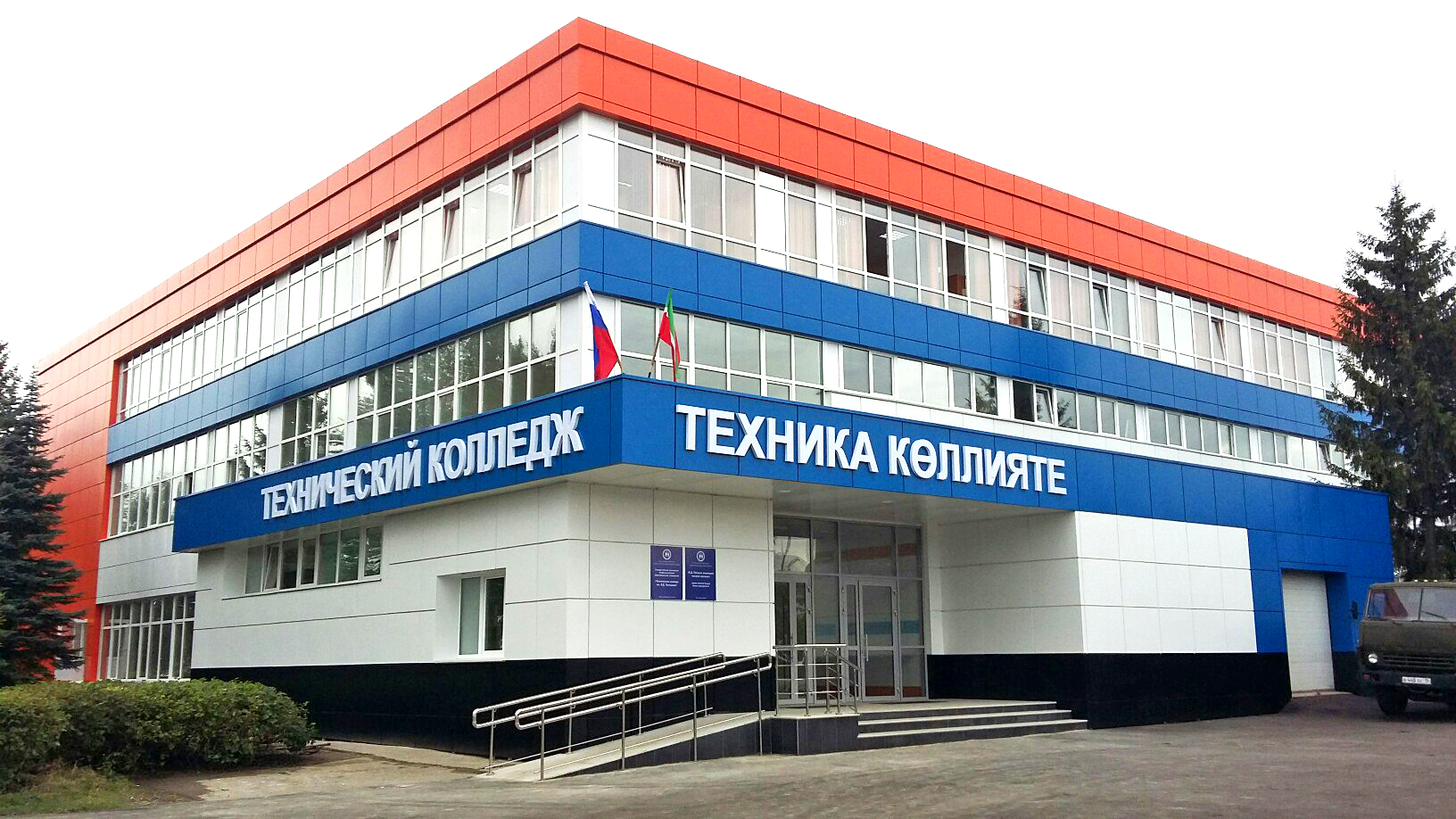 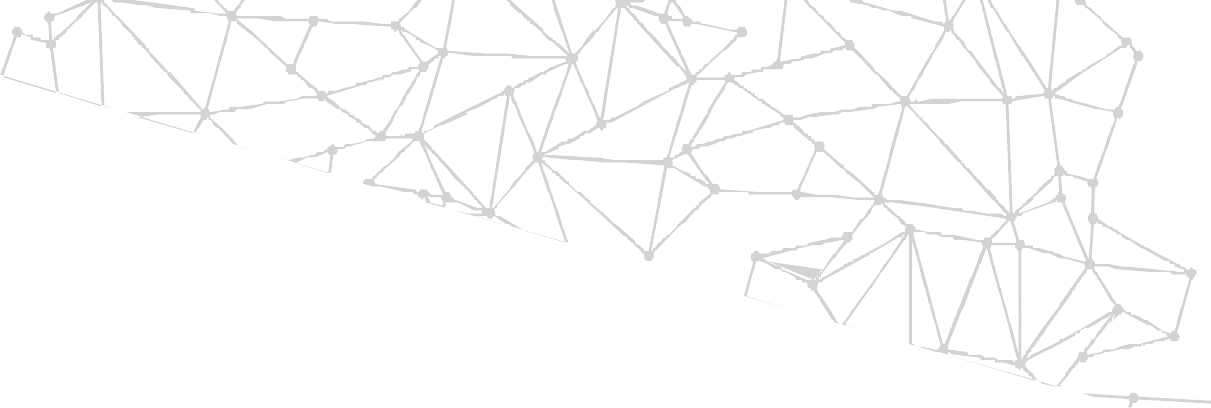 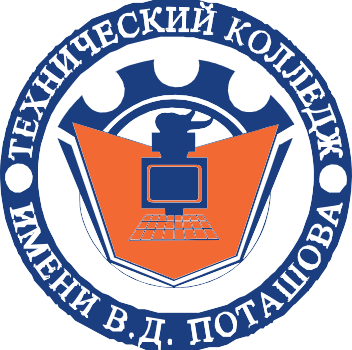 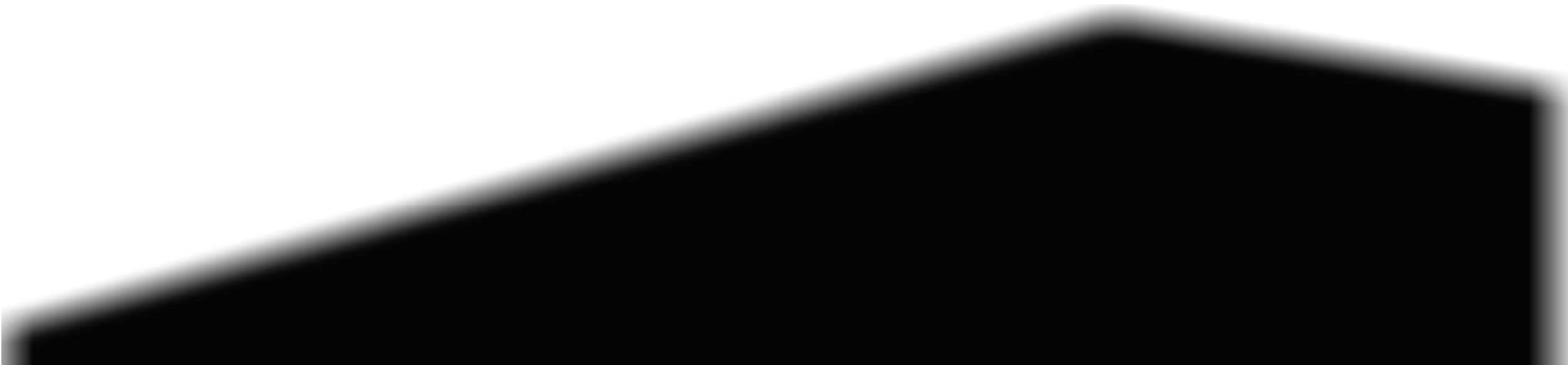 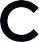 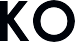 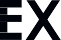 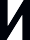 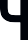 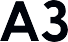 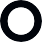 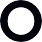 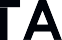 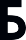 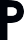 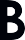 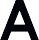 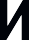 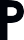 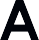 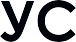 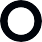 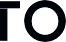 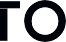 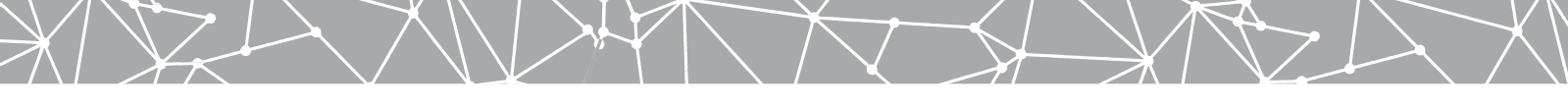 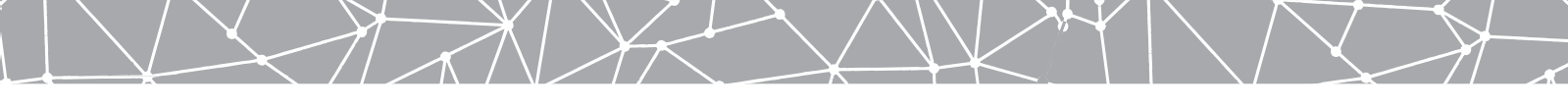 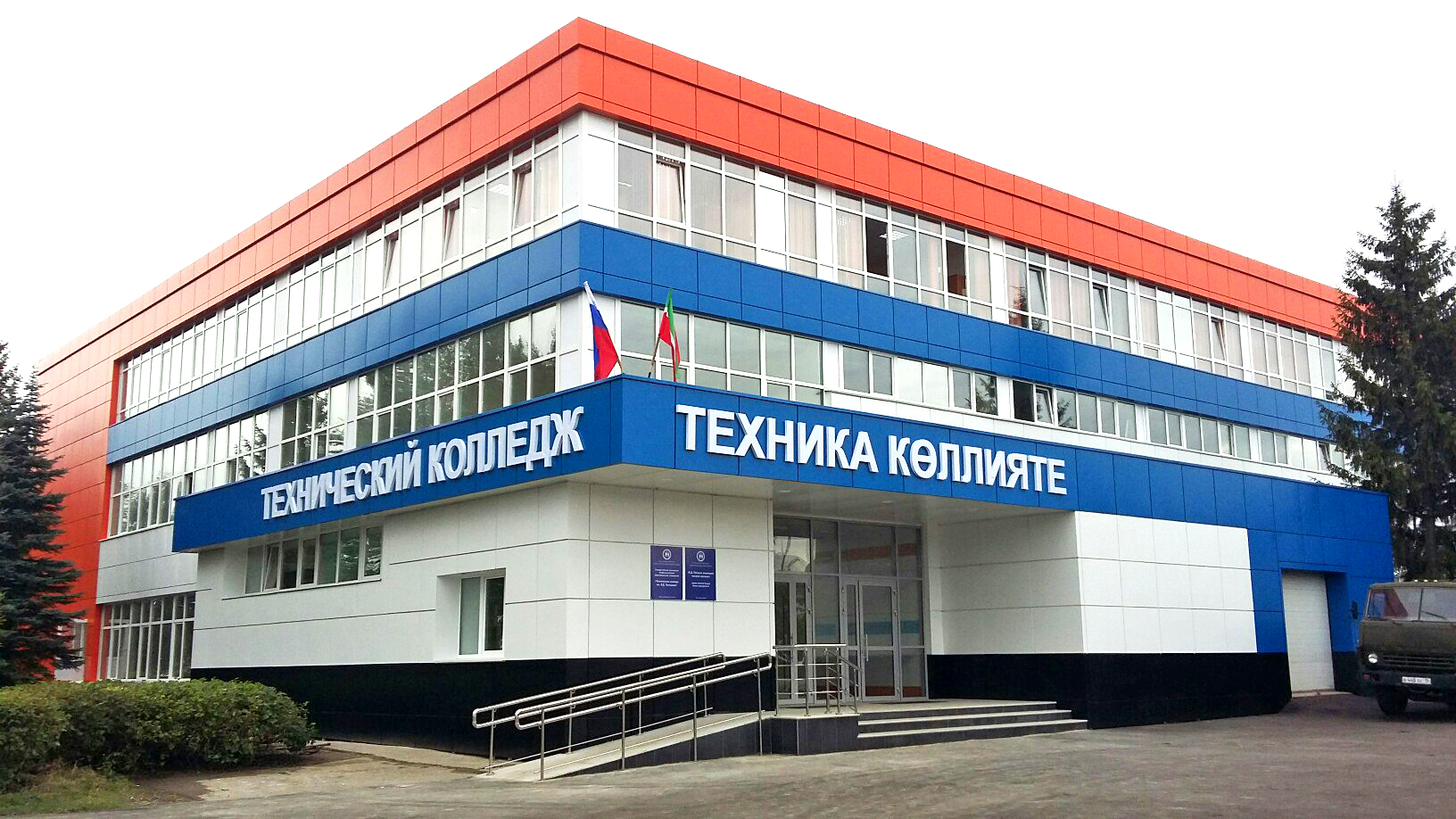 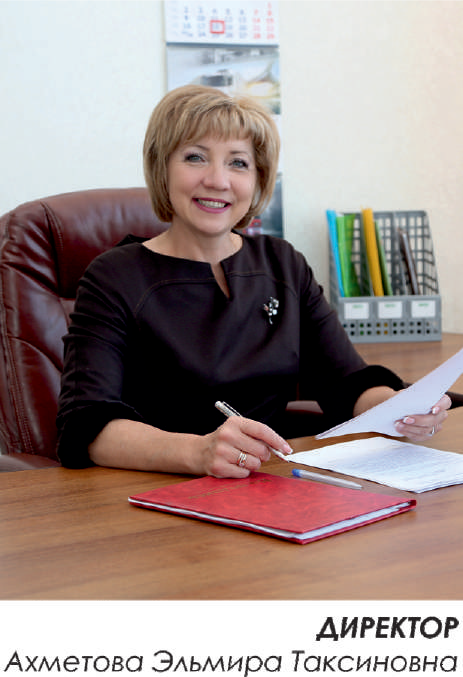 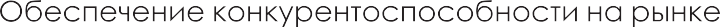 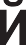 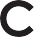 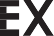 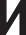 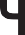 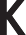 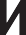 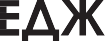 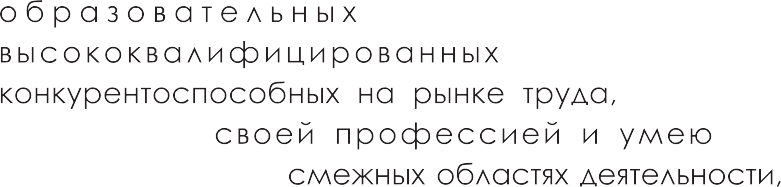 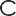 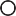 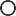 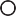 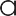 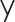 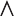 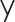 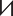 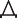 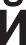 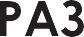 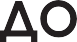 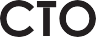 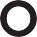 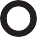 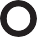 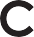 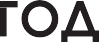 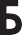 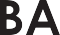 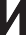 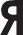 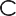 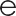 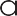 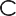 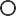 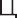 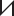 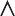 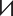 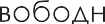 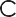 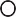 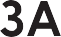 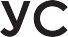 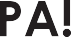 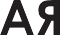 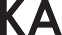 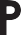 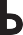 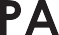 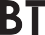 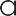 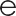 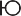 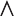 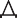 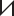 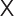 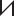 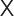 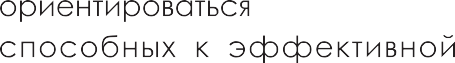 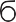 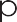 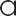 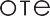 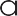 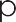 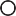 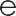 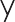 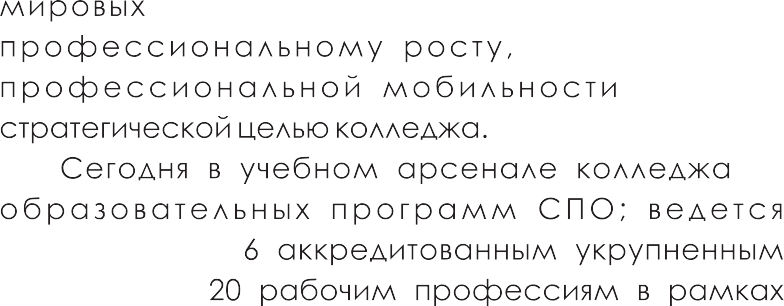 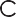 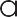 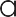 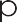 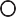 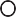 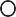 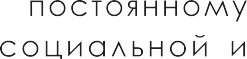 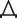 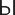 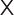 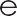 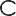 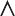 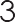 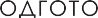 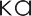 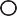 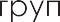 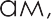 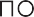 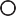 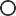 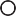 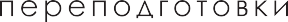 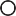 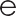 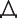 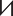 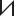 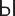 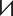 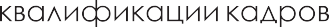 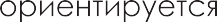 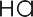 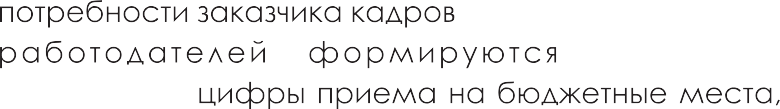 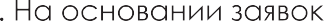 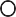 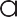 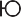 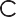 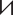 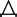 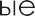 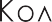 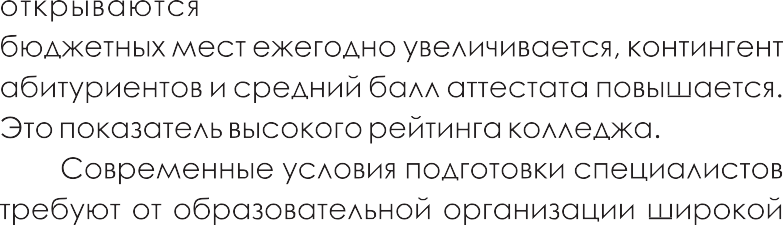 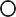 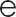 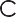 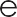 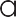 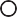 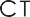 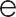 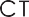 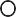 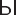 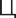 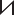 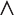 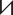 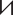 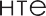 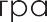 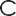 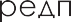 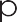 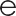 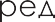 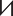 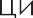 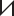 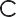 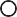 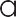 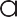 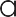 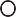 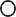 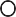 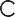 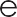 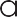 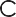 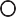 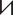 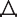 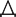 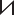 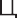 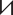 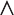 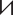 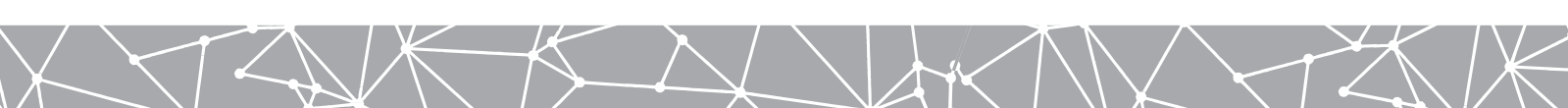 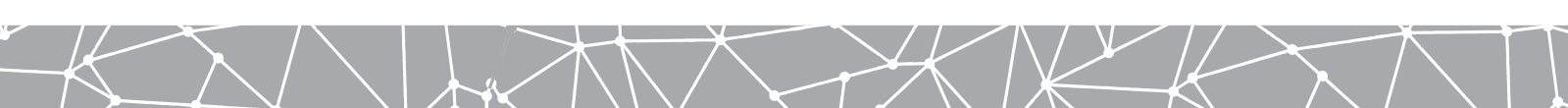 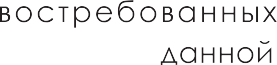 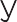 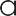 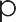 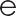 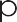 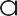 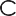 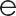 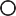 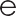 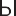 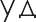 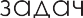 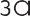 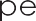 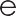 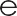 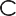 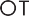 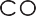 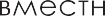 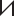 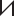 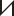 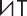 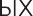 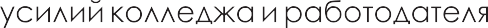 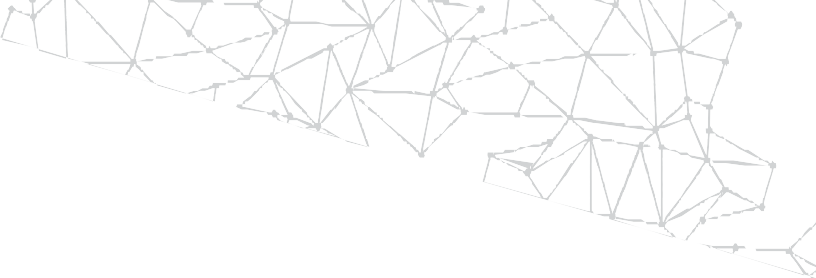 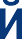 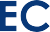 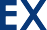 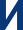 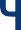 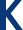 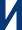 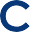 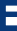 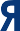 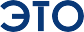 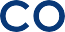 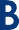 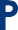 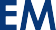 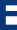 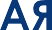 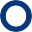 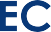 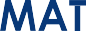 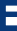 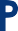 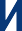 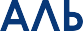 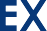 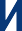 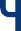 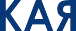 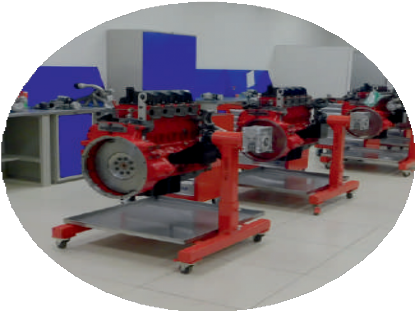 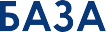 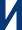 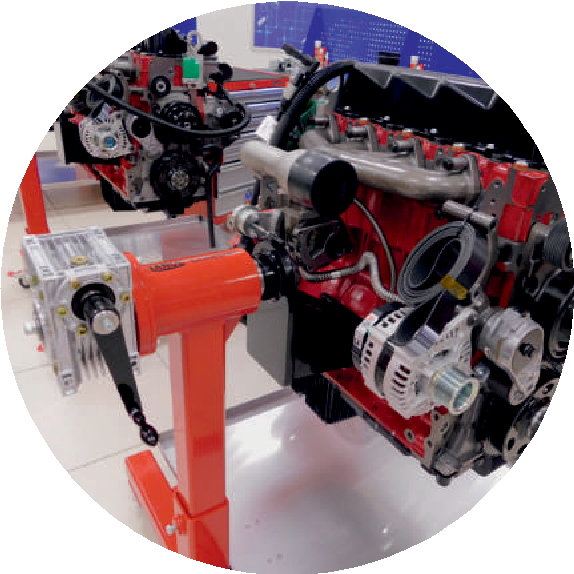 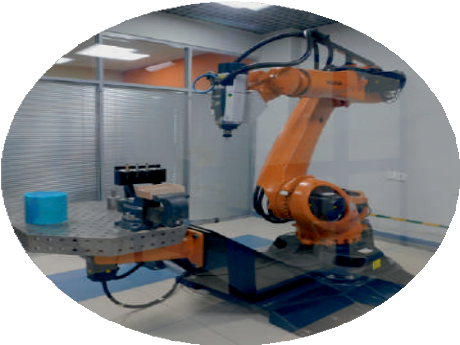 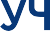 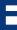 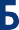 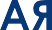 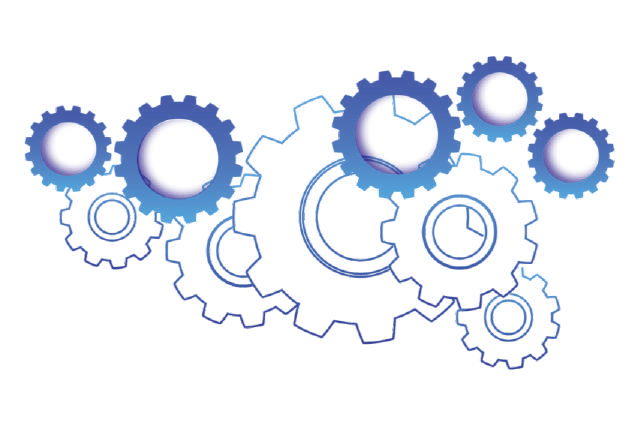 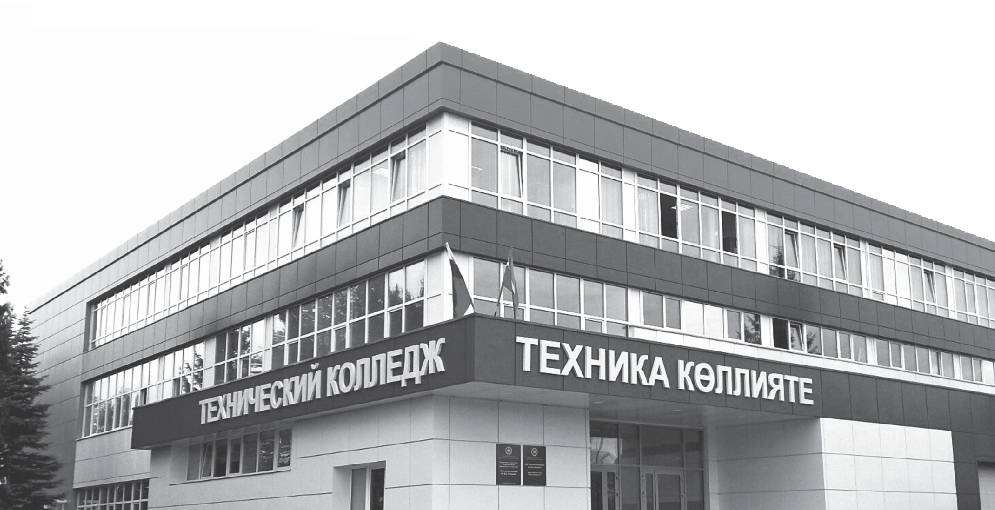 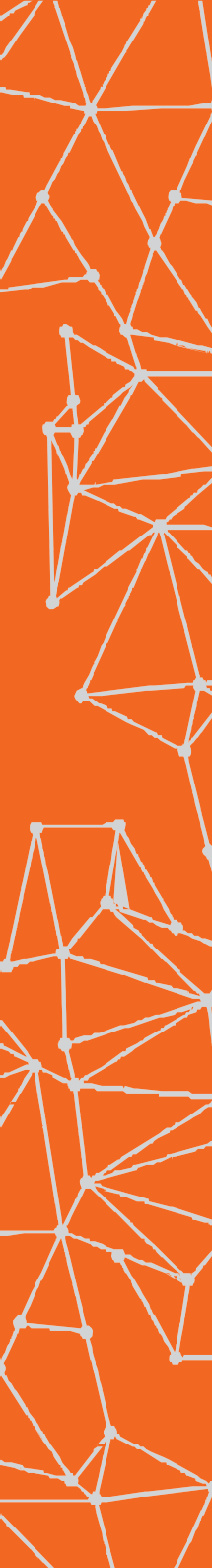 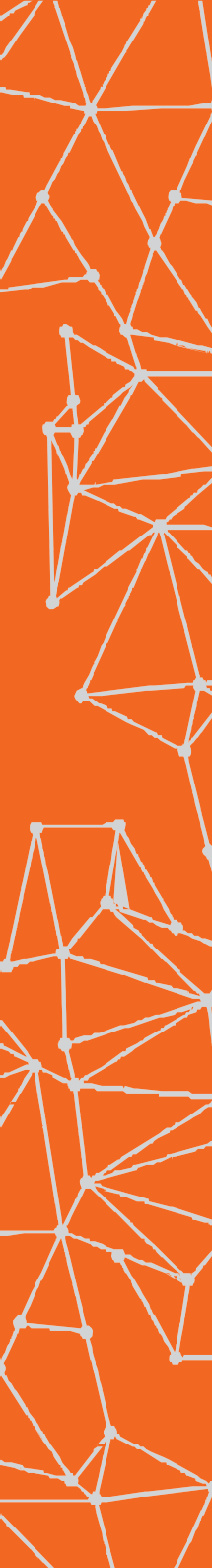 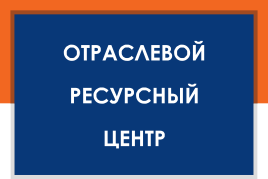 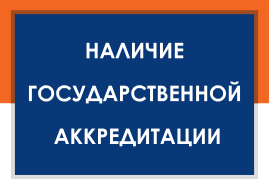 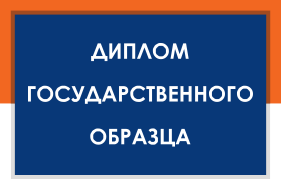 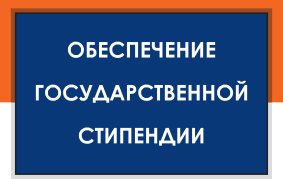 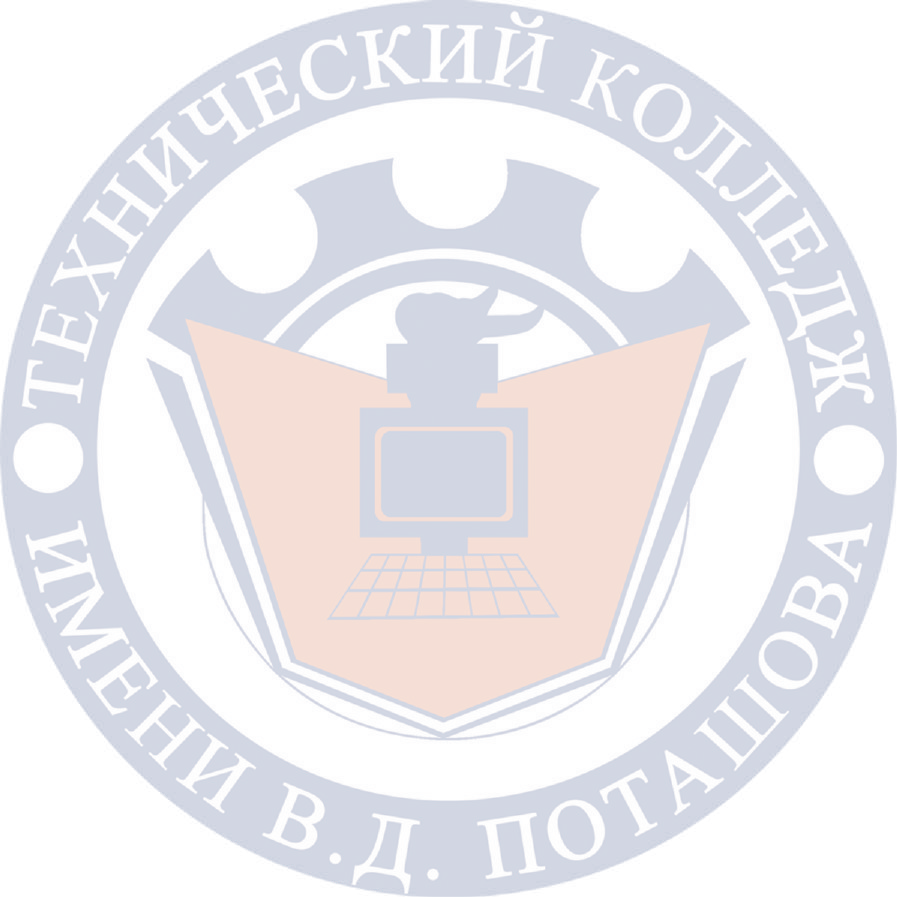 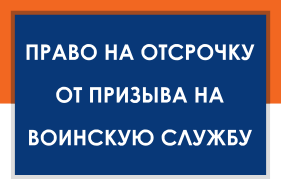 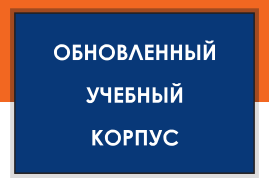 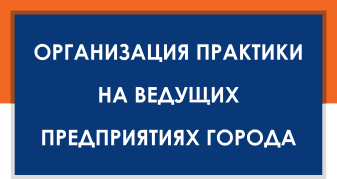 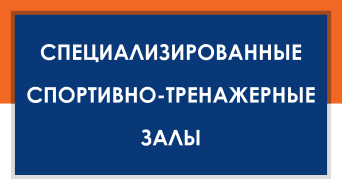 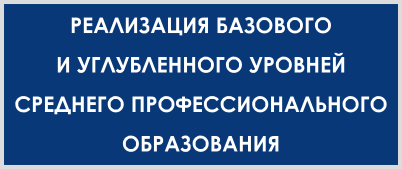 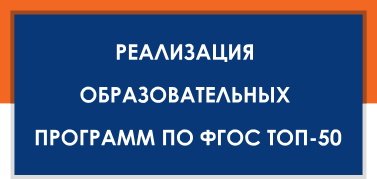 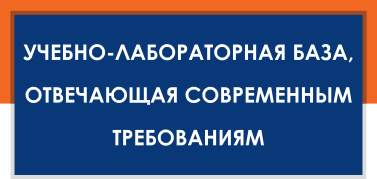 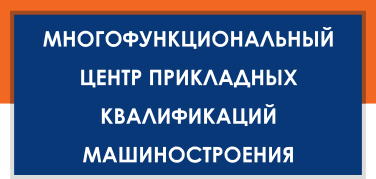 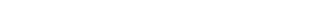 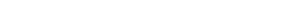 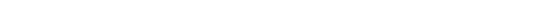 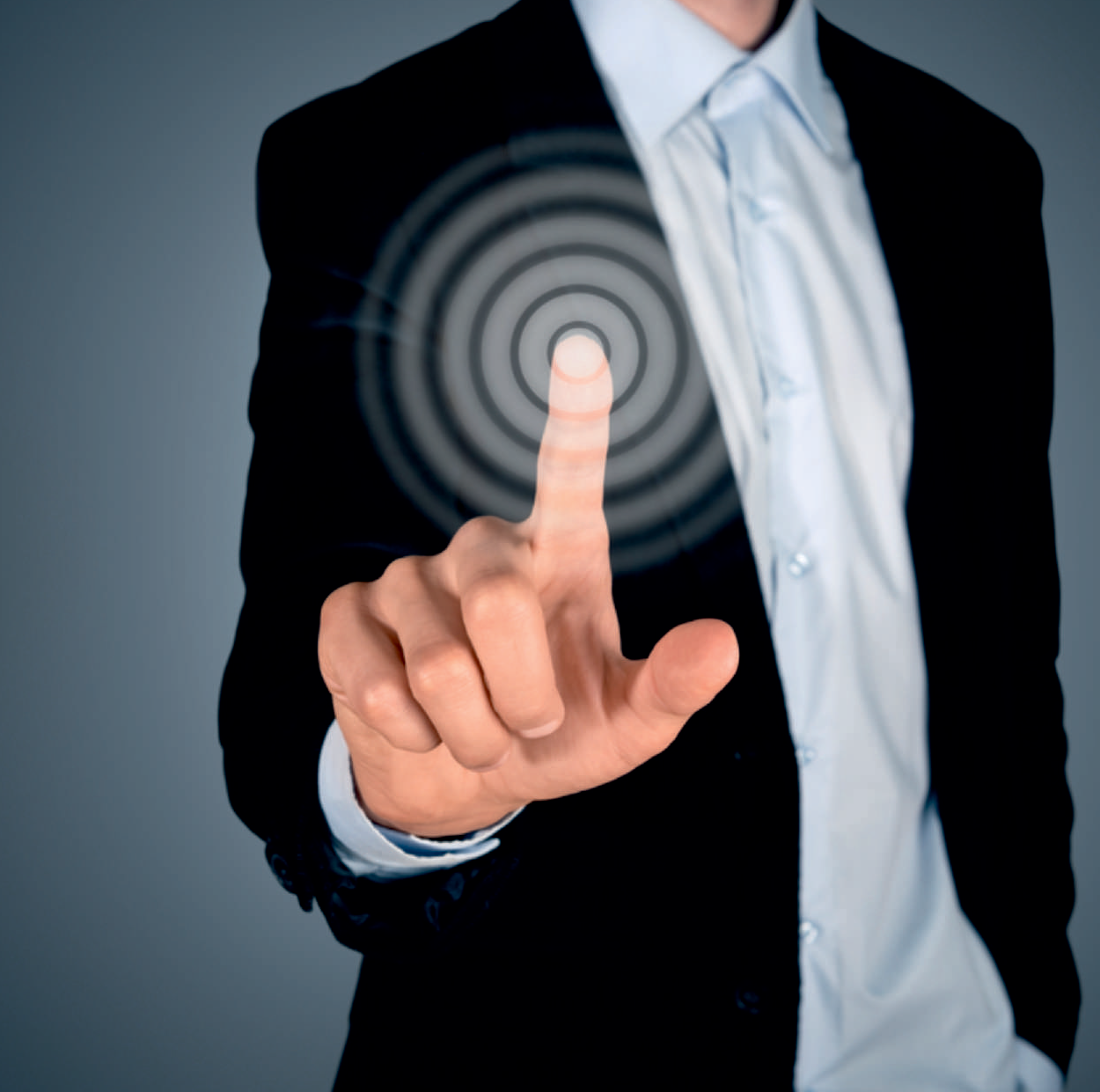 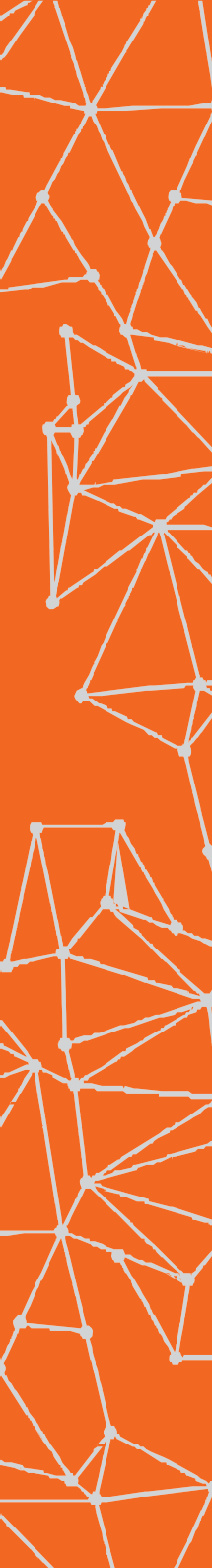 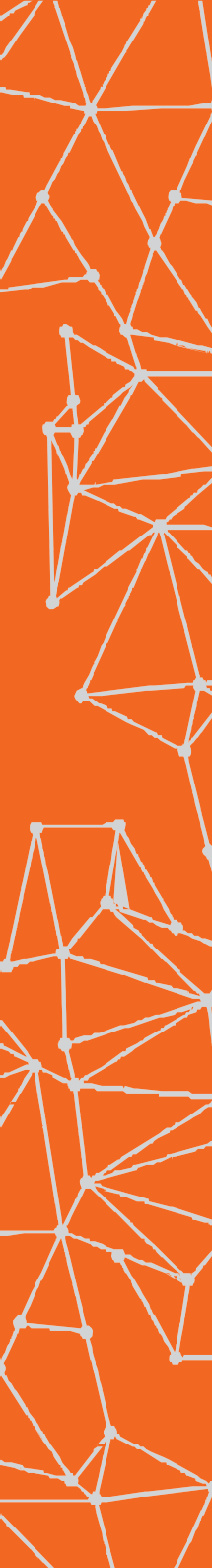 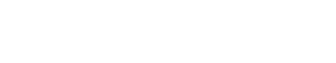 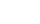 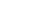 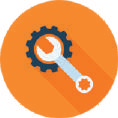 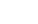 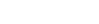 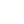 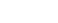 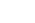 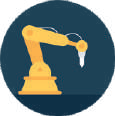 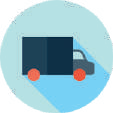 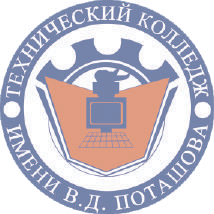 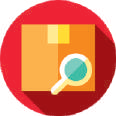 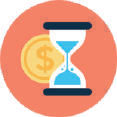 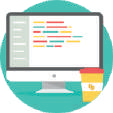 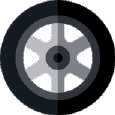 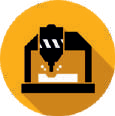 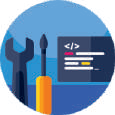 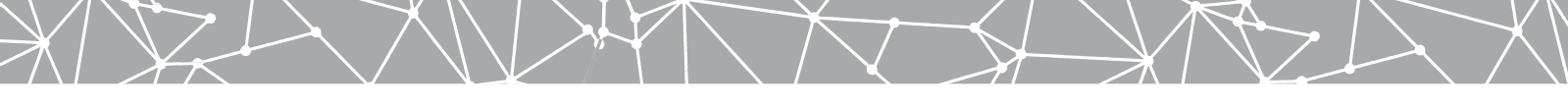 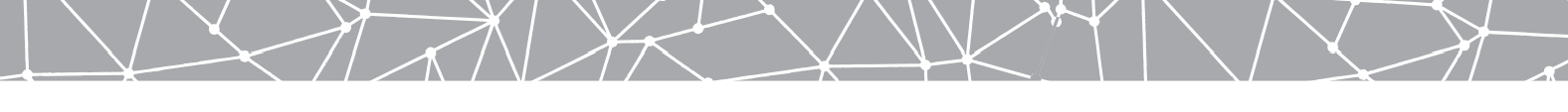 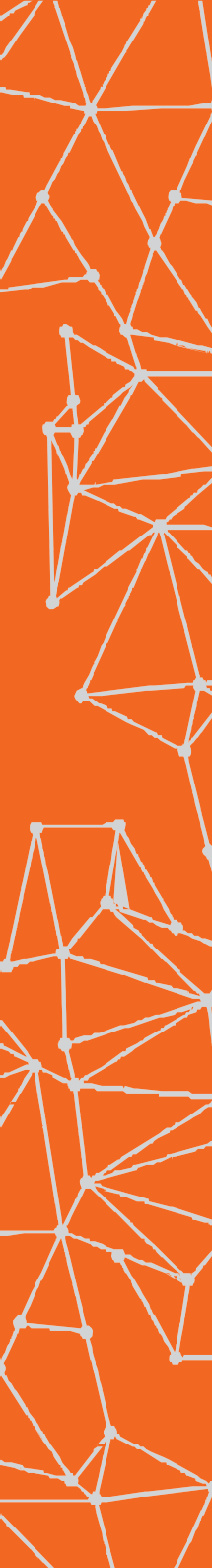 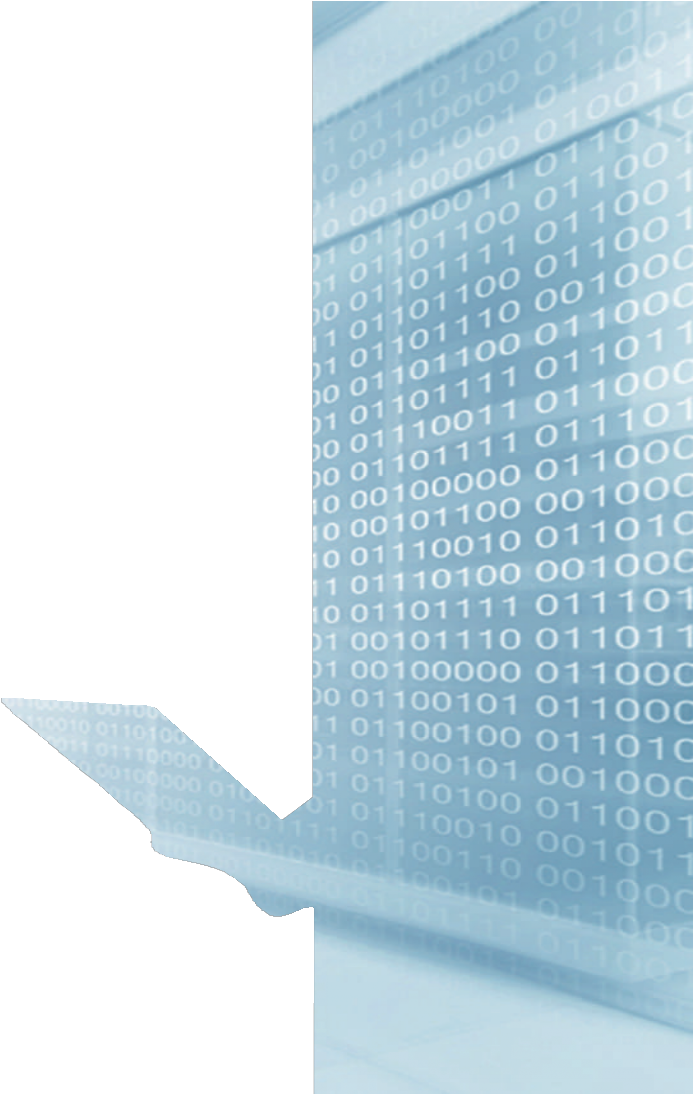 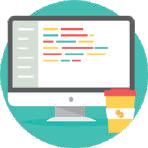 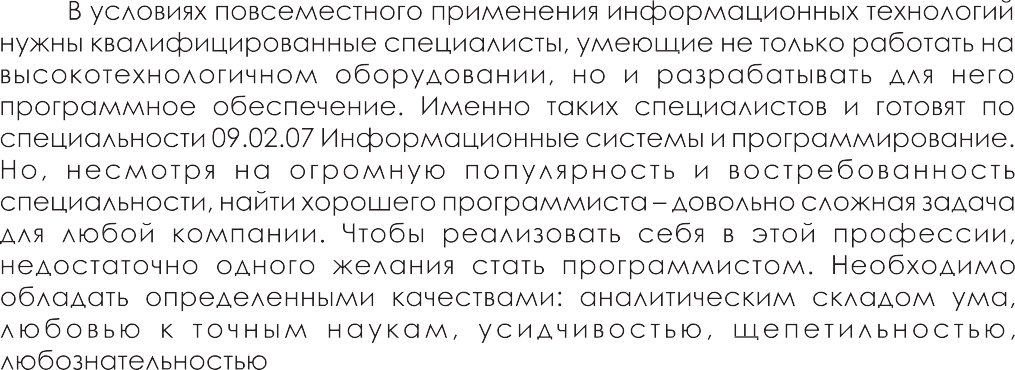 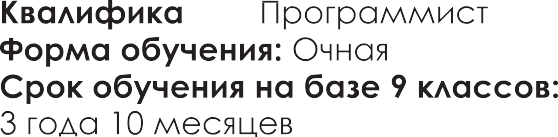 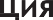 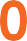 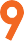 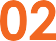 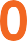 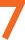 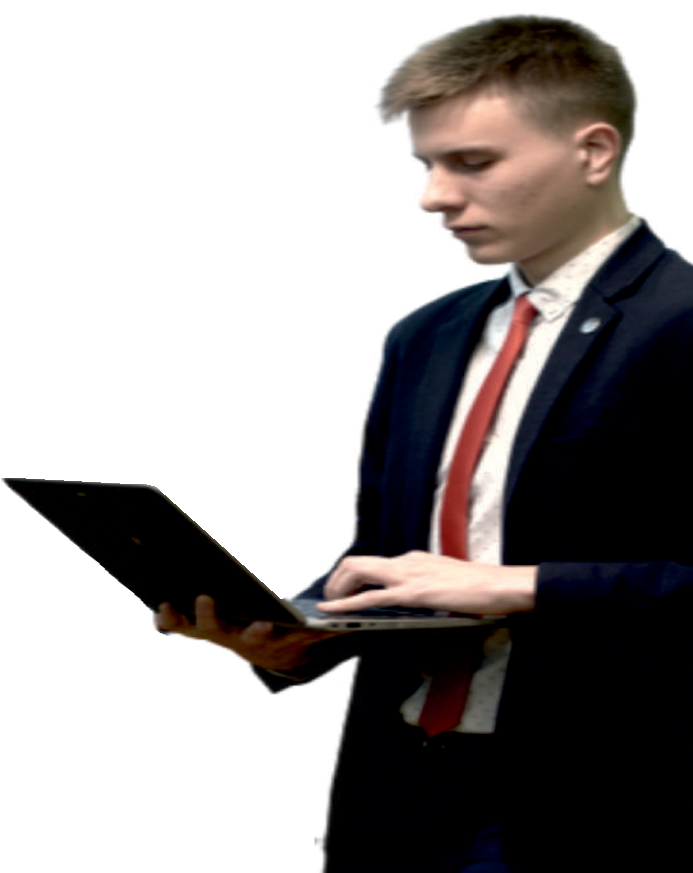 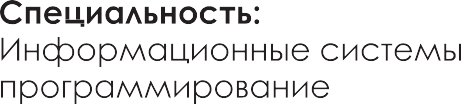 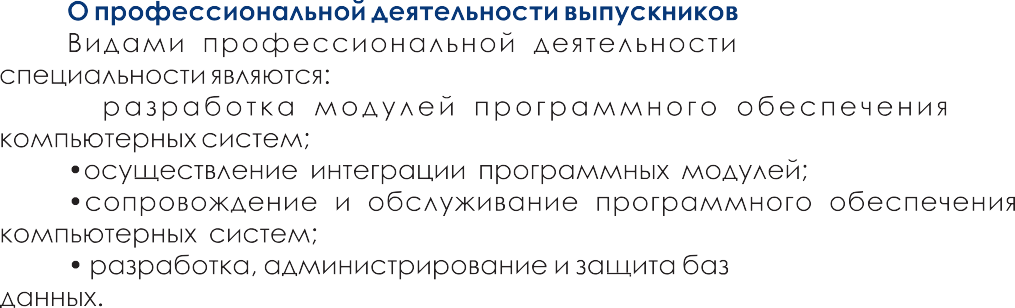 25 бюджетных мест
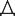 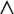 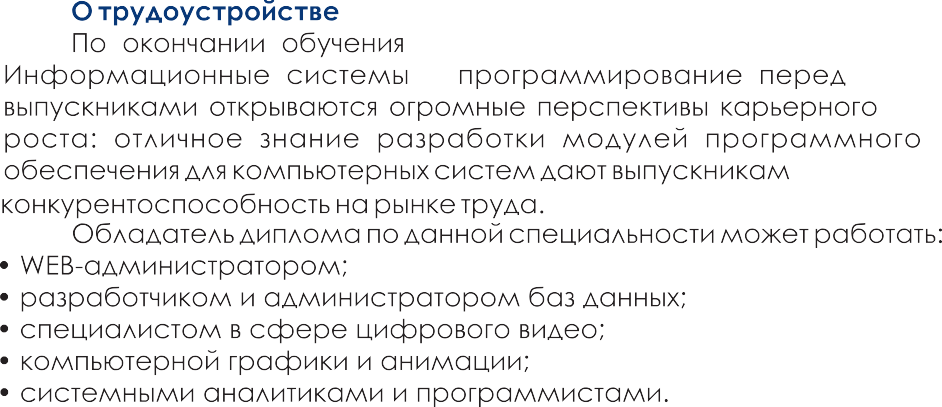 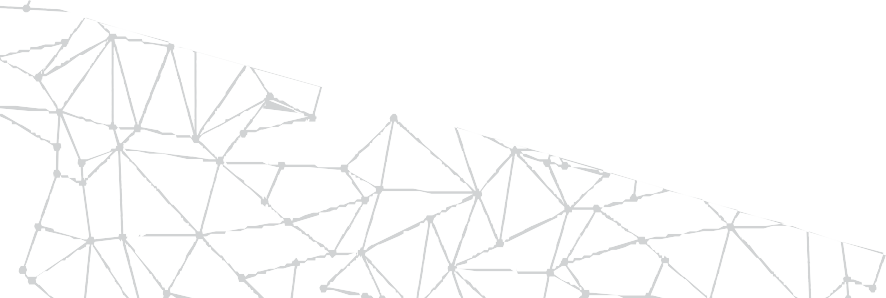 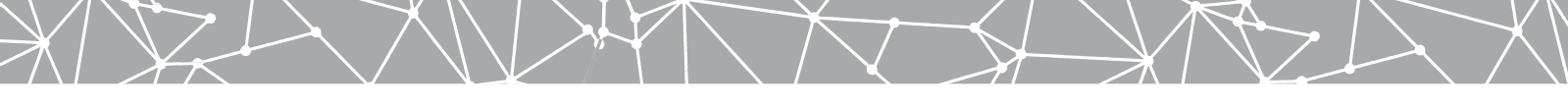 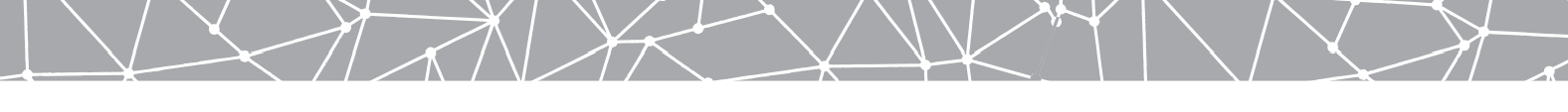 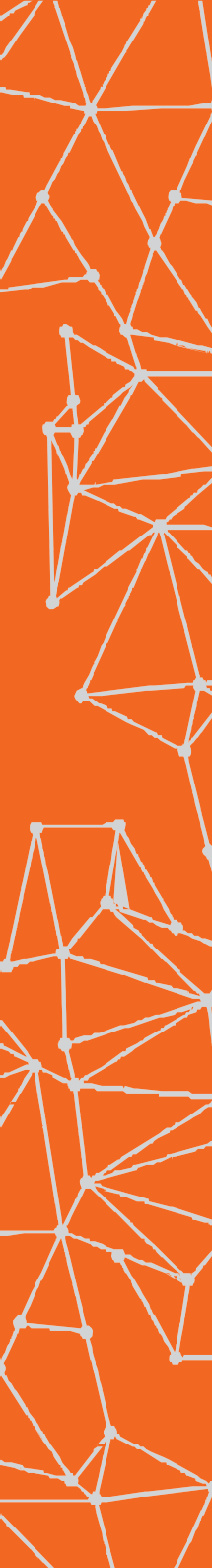 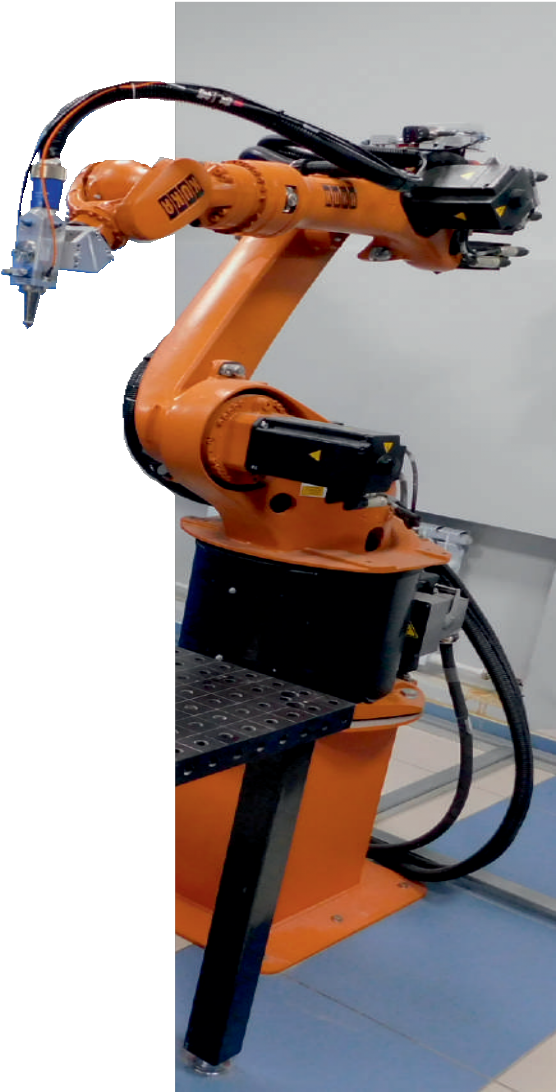 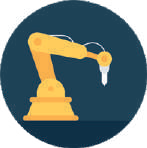 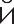 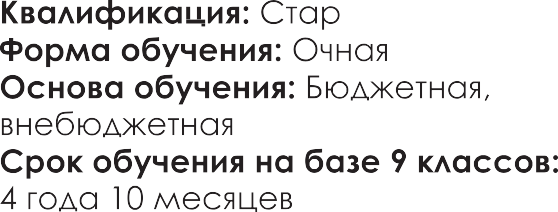 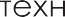 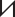 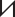 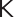 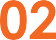 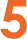 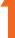 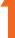 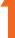 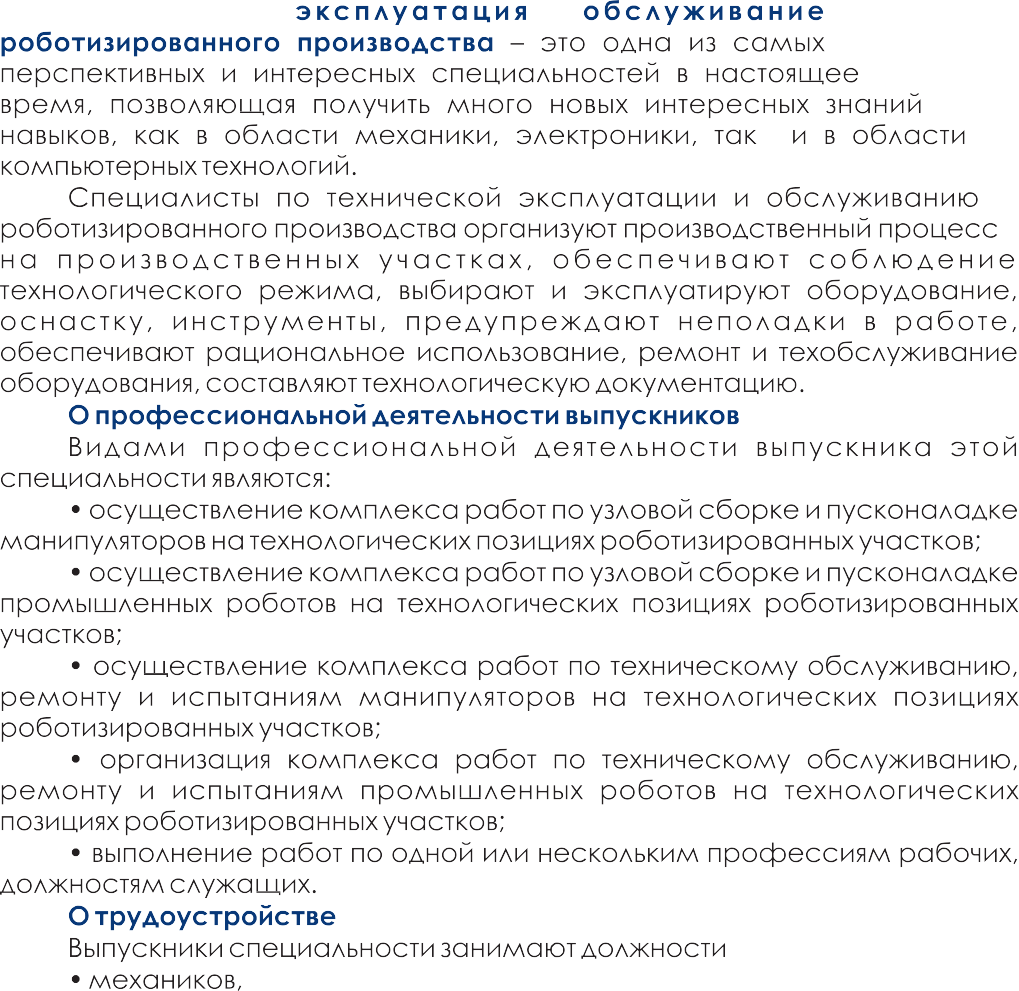 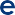 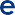 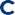 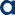 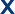 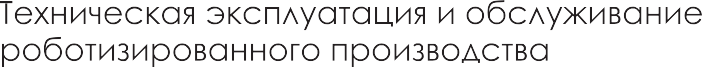 25 бюджетных мест
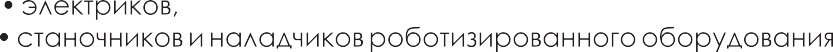 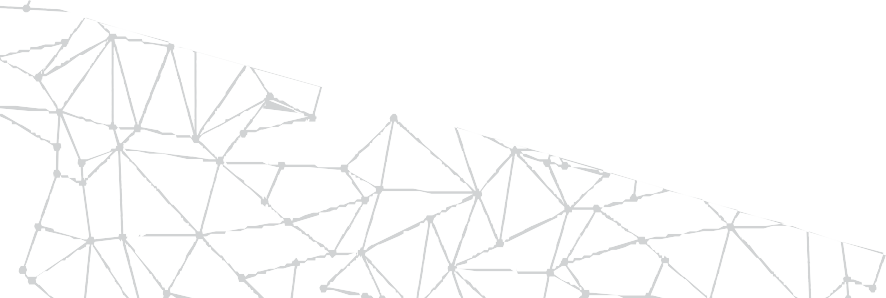 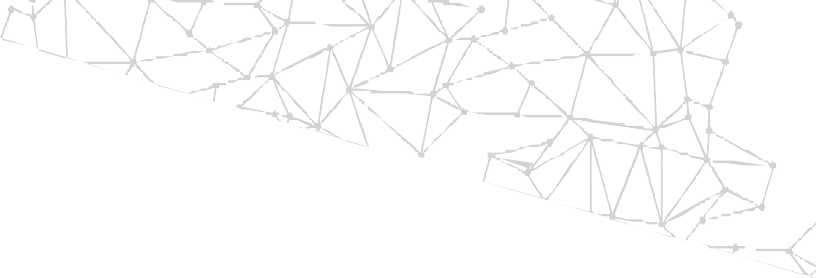 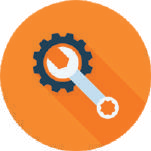 15.02.16
Квалификация: Техник
Форма обучения: Очная
Основа обучения: Бюджетная, внебюджетная
Срок обучения на базе 9 классов:
3 года 8 месяцев
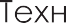 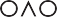 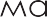 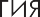 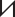 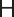 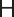 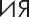 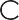 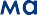 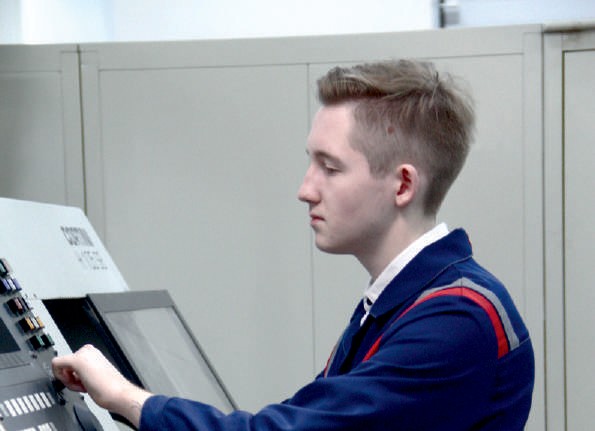 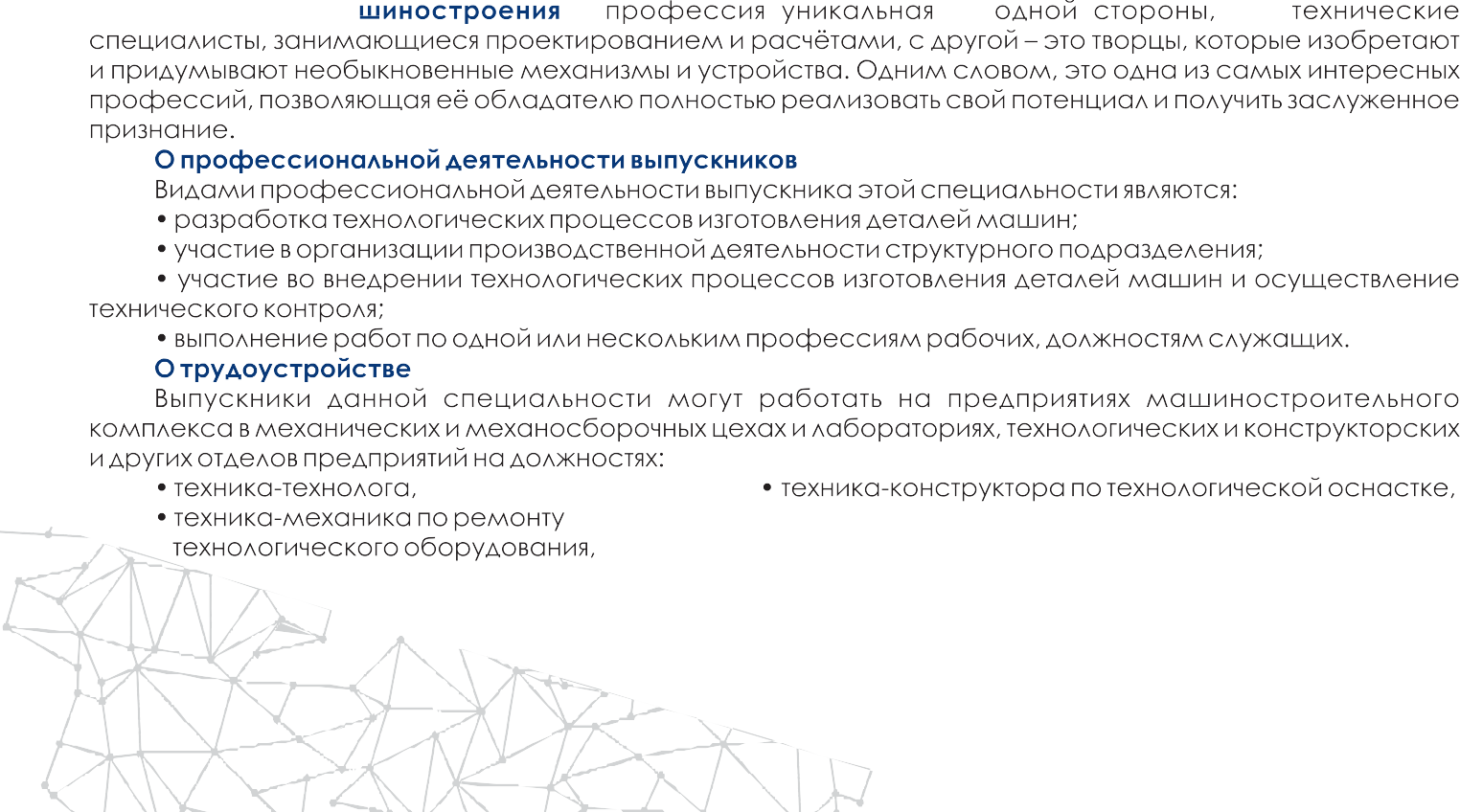 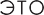 50 бюджетных мест
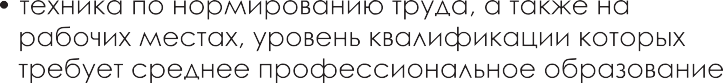 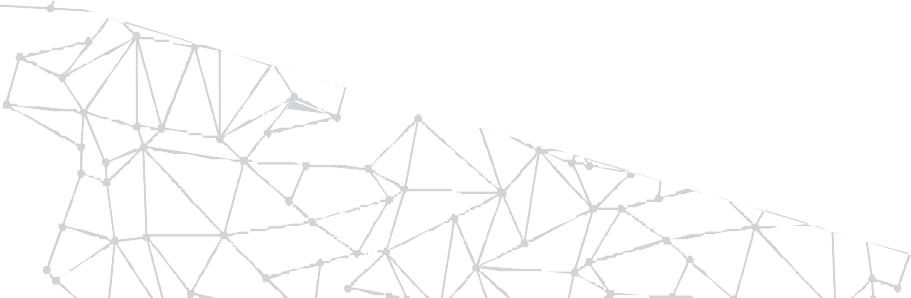 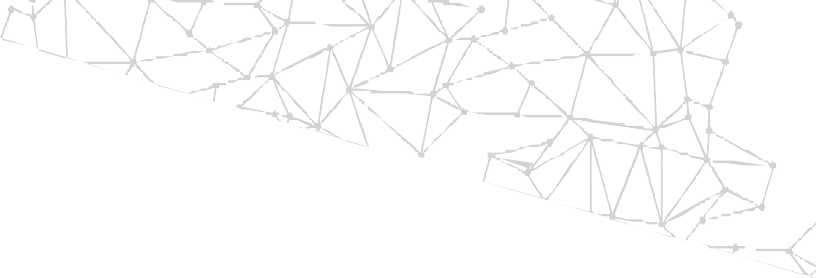 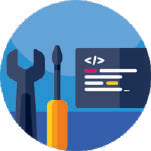 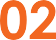 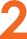 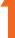 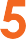 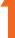 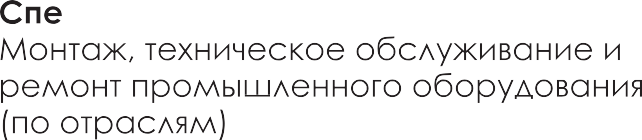 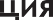 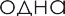 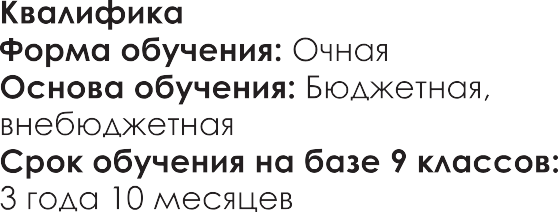 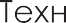 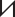 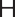 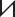 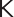 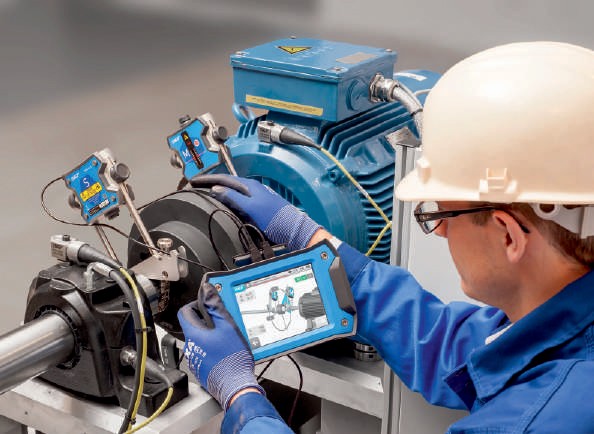 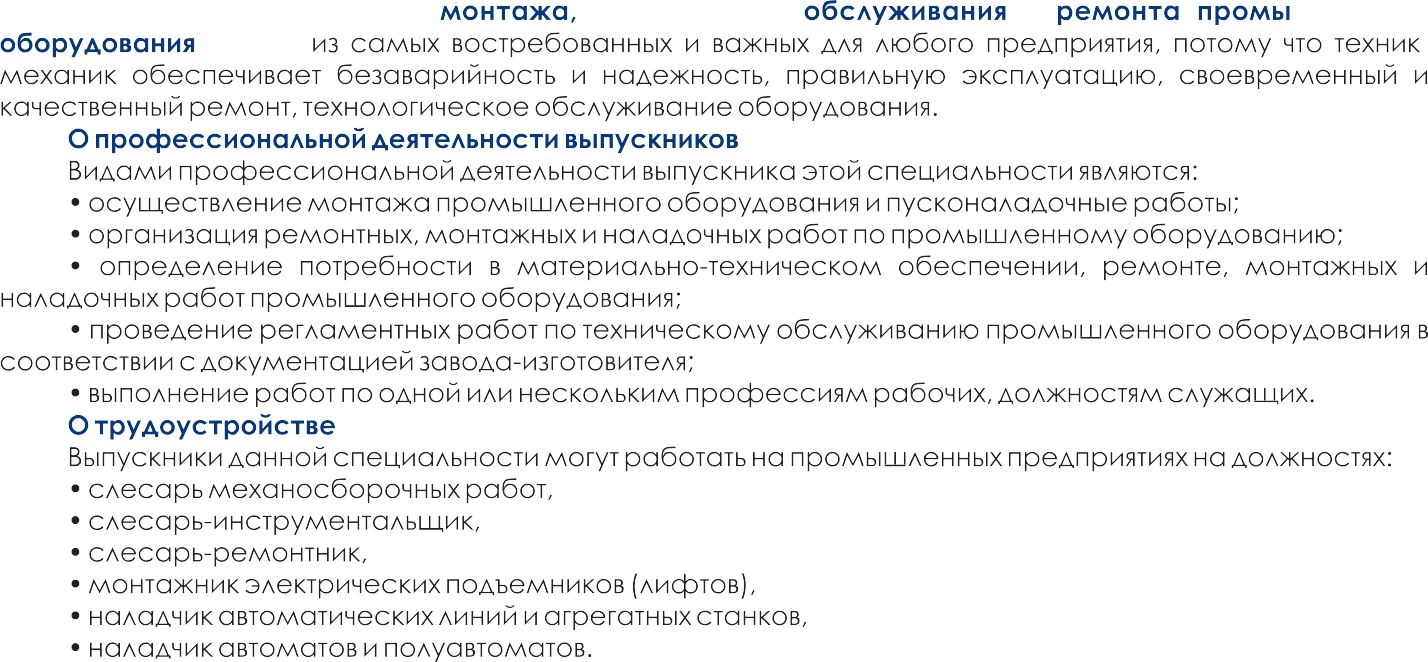 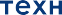 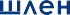 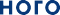 25 бюджетных мест
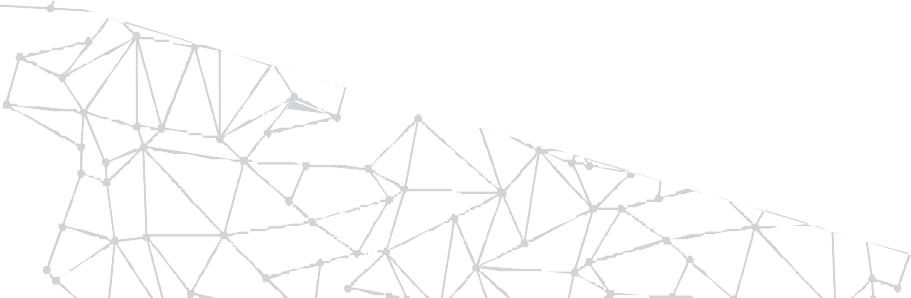 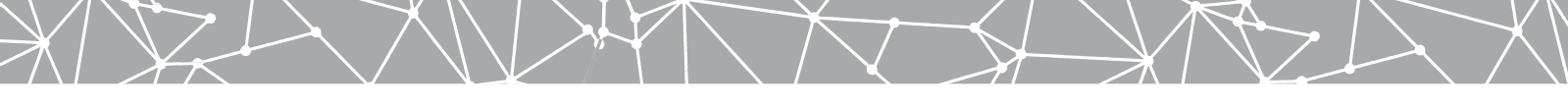 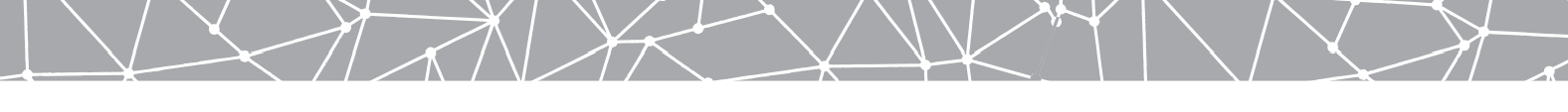 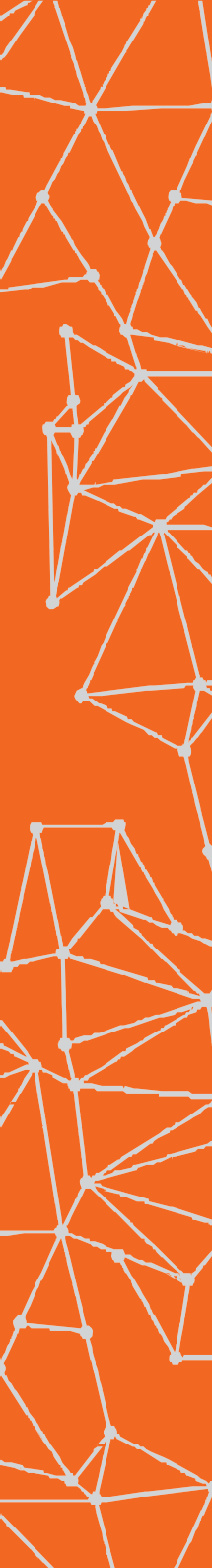 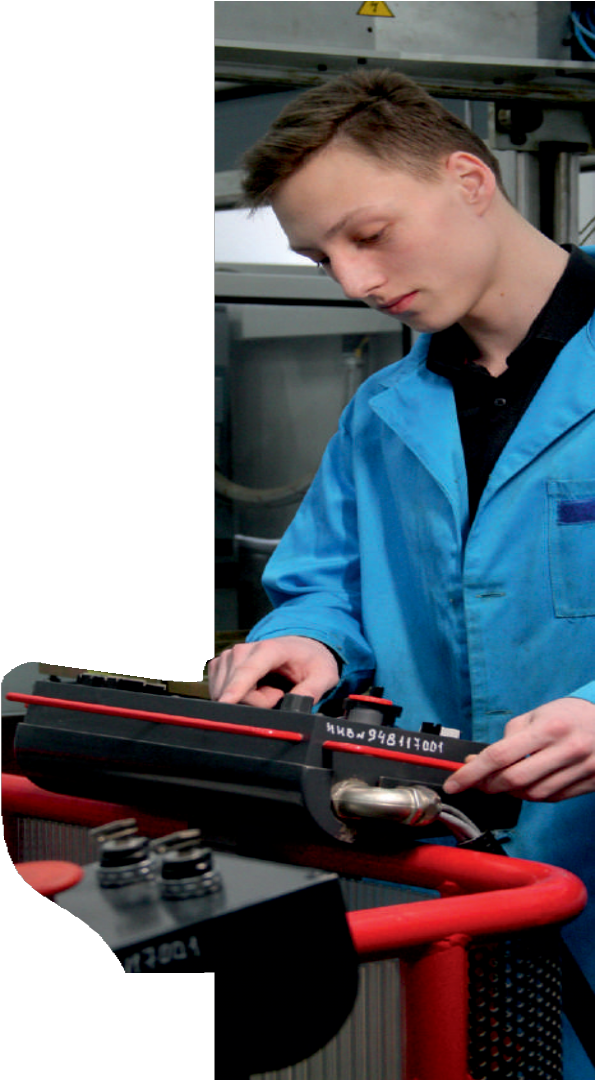 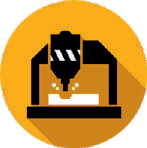 15.01.23
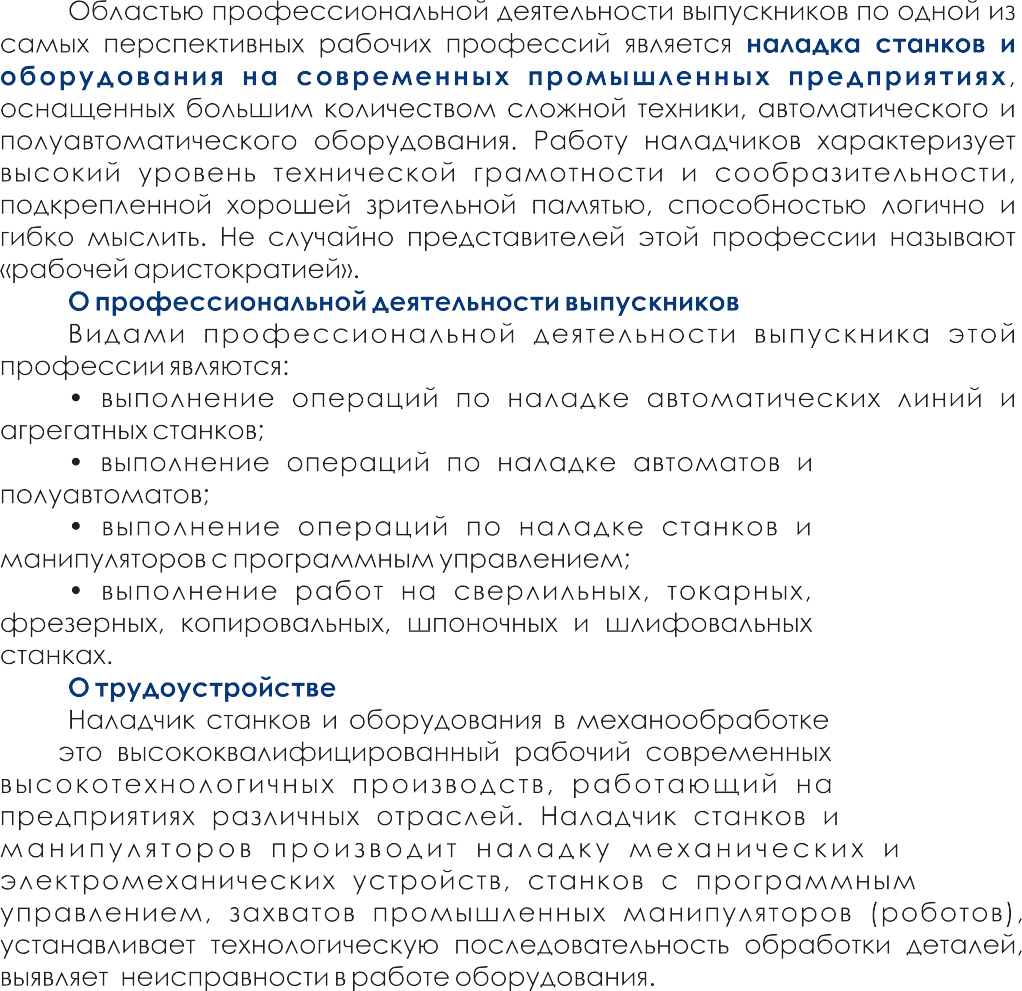 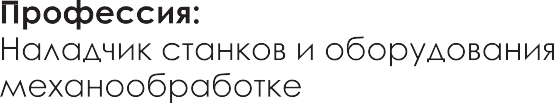 Квалификация: 
Наладчик станков и манипуляторов с программным 
управлением, станочник широкого профиля
Форма обучения: Очная
Основа обучения: Бюджетная, внебюджетная
Срок обучения на базе 9 классов:
2 года 5 месяцев
50 бюджетных мест
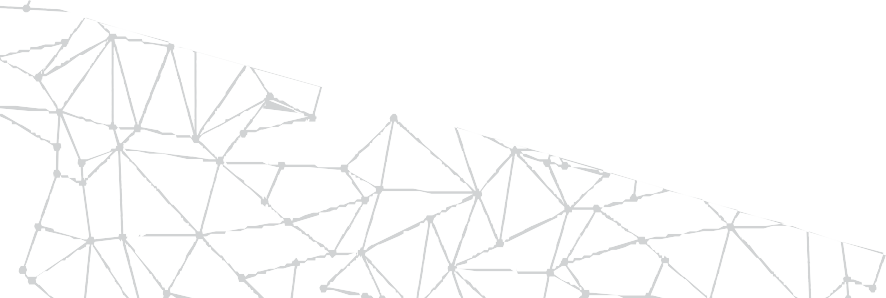 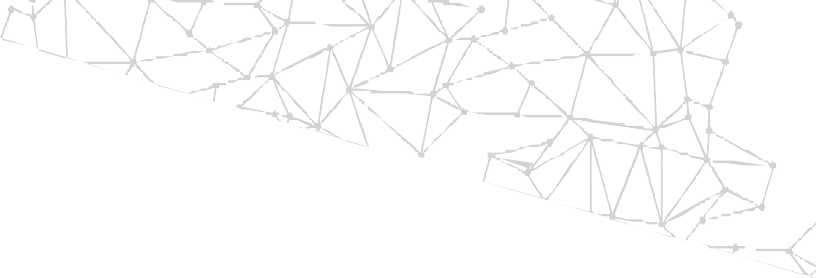 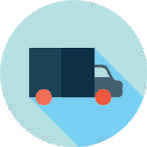 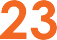 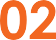 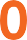 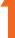 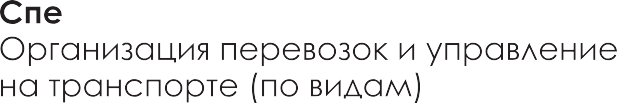 Квалификация: Техник
Форма обучения: Очная
Основа обучения: Внебюджетная
Срок обучения на базе 9 классов:
3 года 10 месяцев
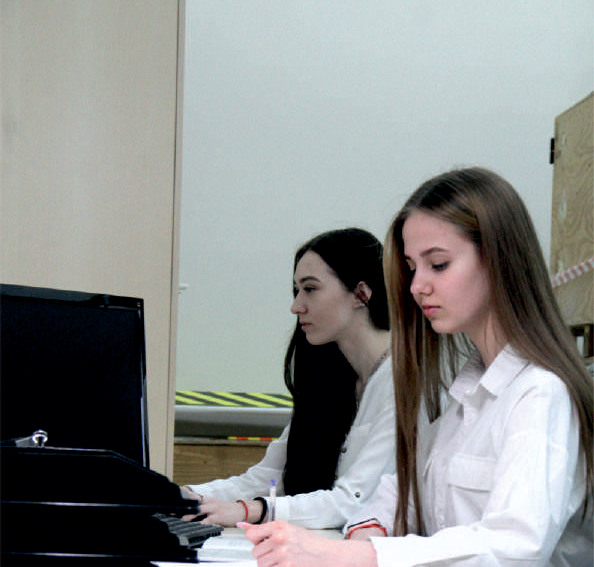 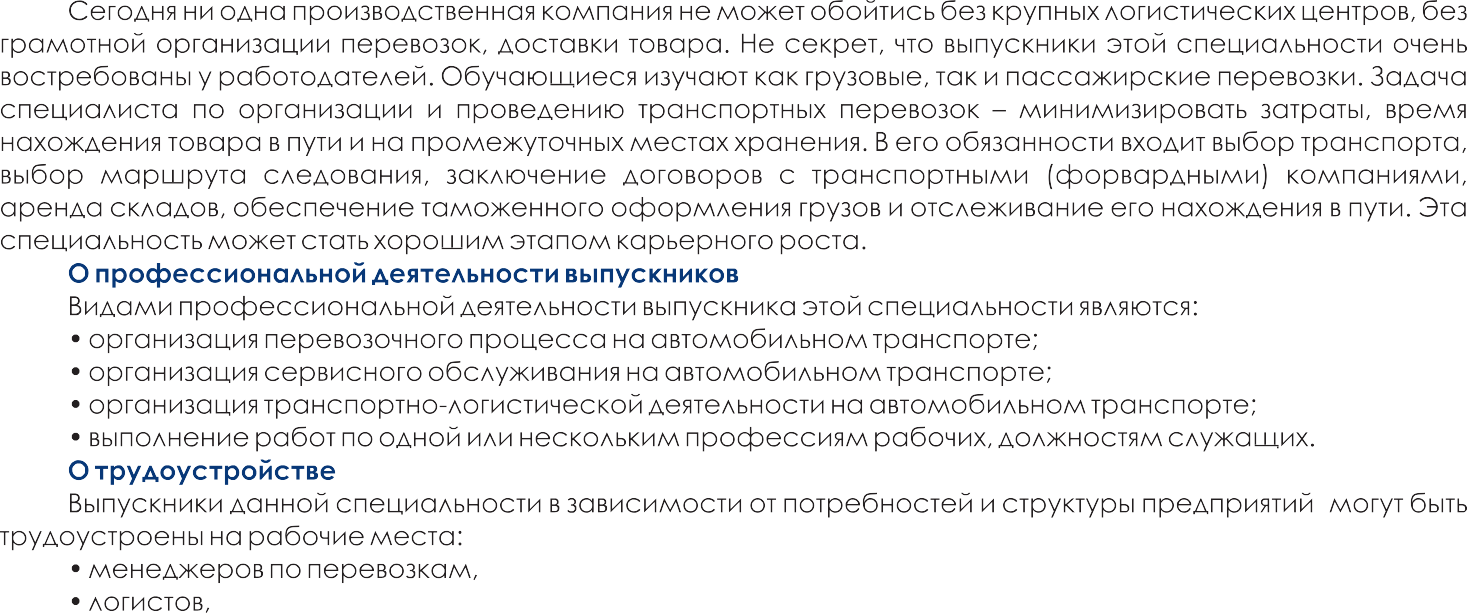 30 платных мест
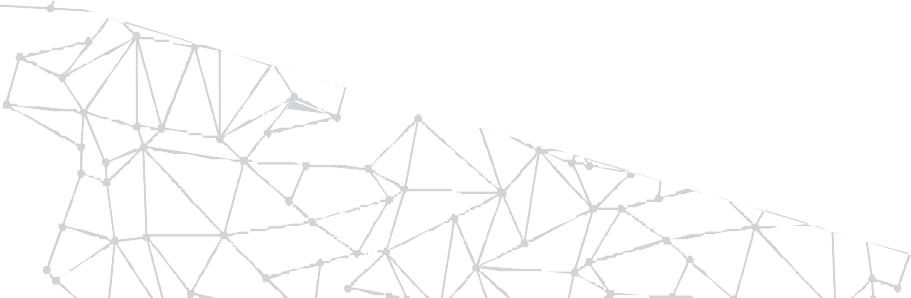 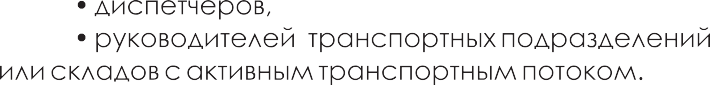 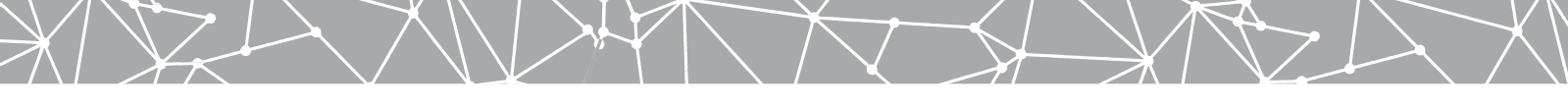 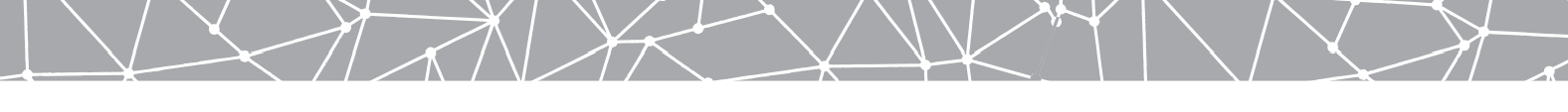 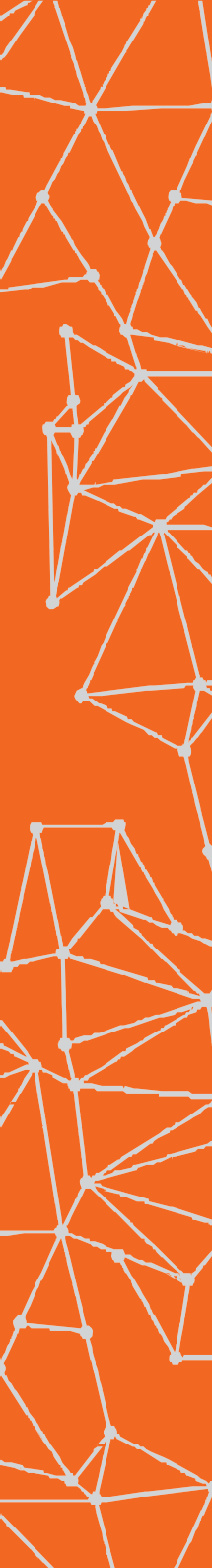 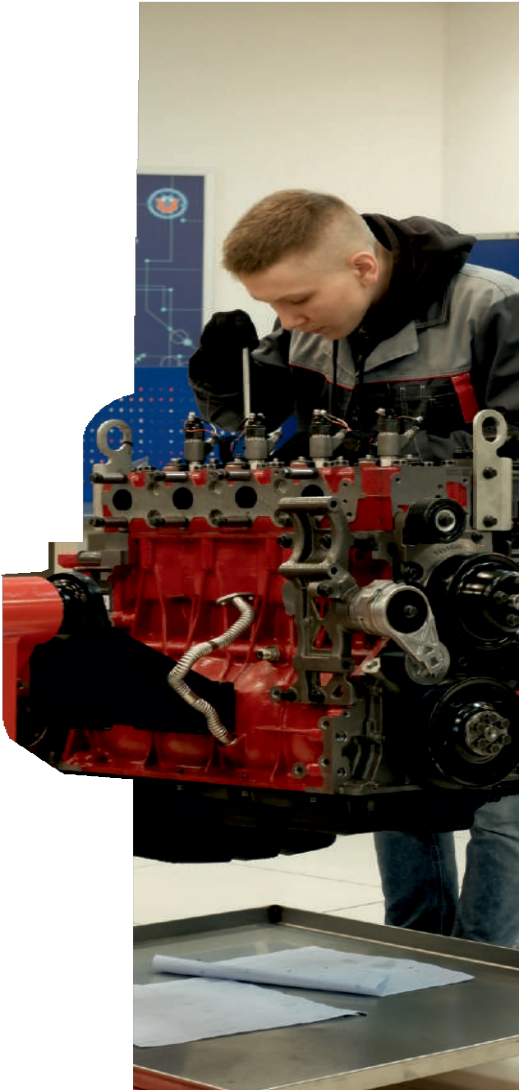 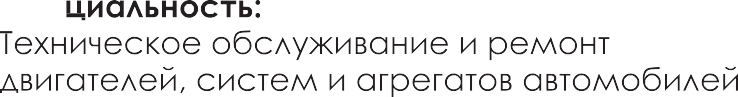 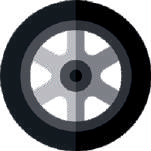 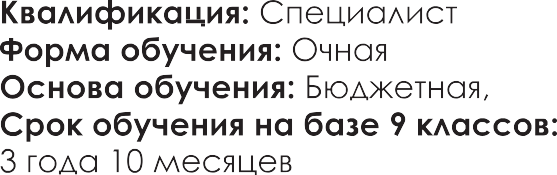 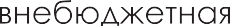 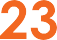 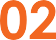 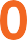 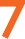 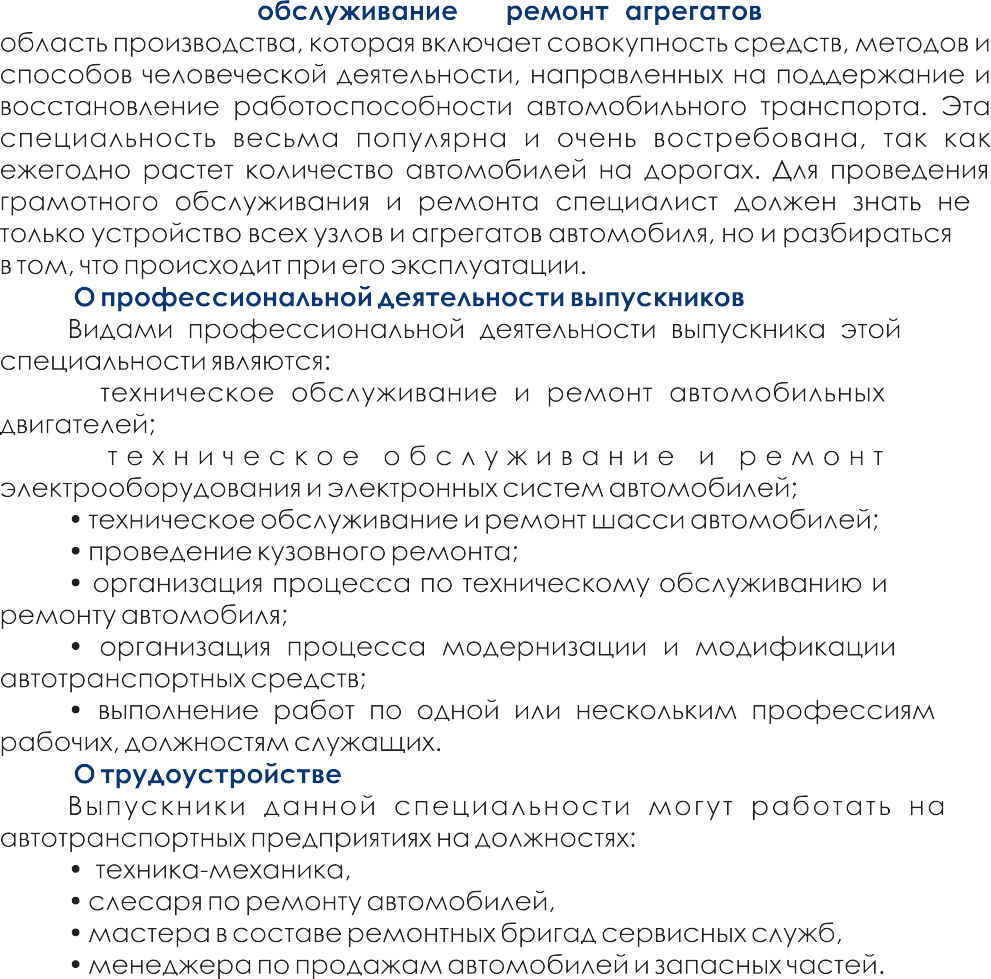 25 бюджетных мест
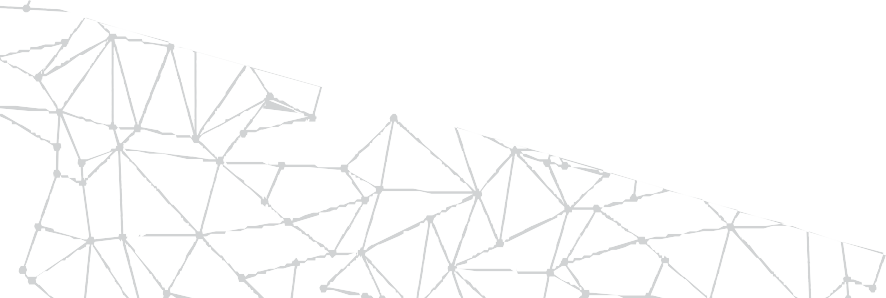 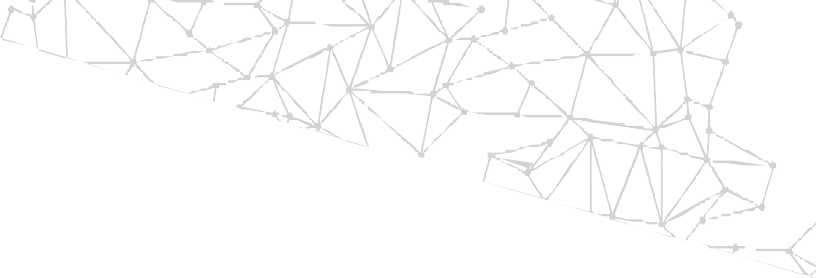 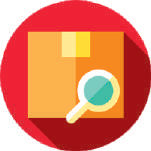 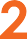 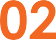 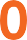 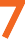 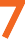 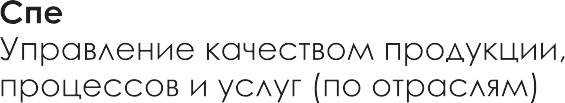 Квалификация: Техник
Форма обучения: Очная
Основа обучения: Бюджетная, внебюджетная
Срок обучения на базе 9 классов:
2 года 10 месяцев
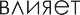 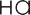 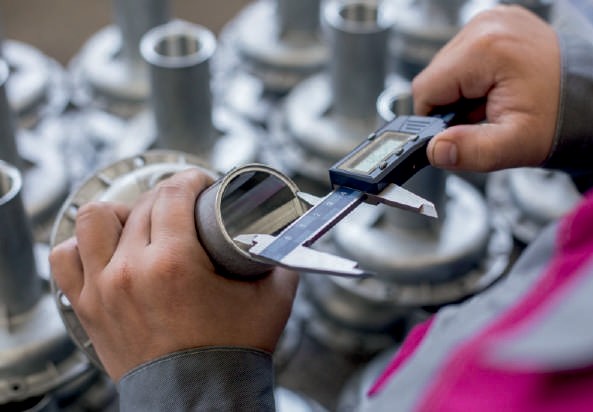 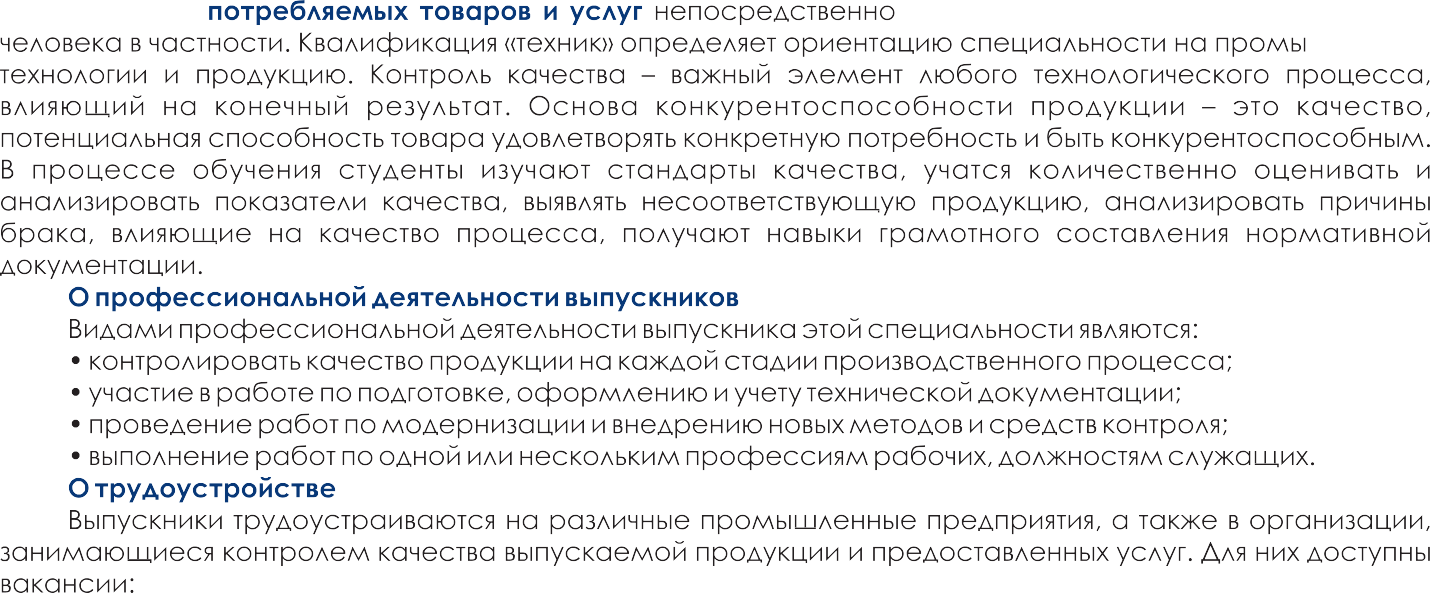 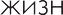 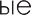 25 бюджетных мест
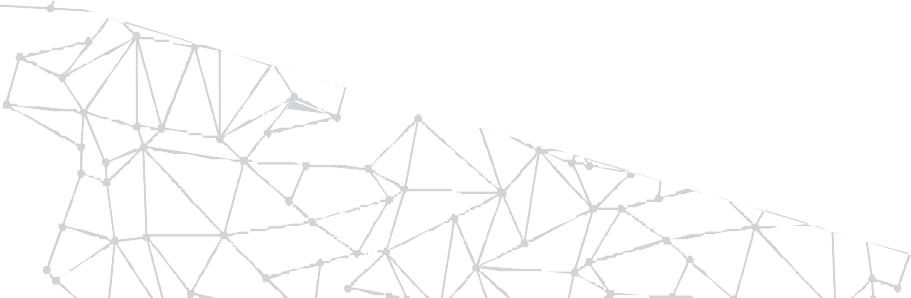 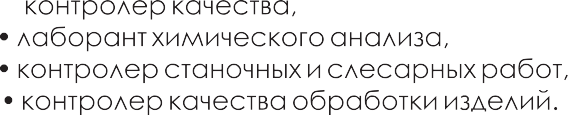 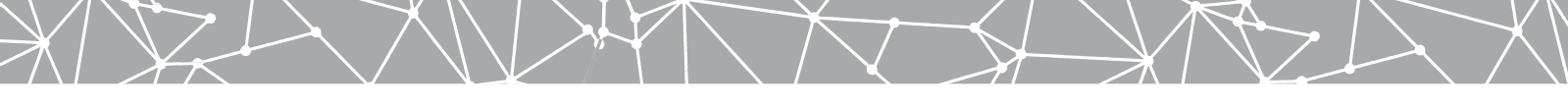 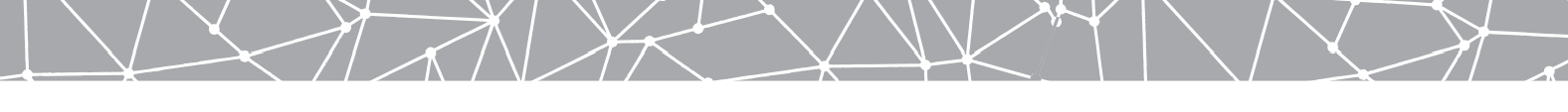 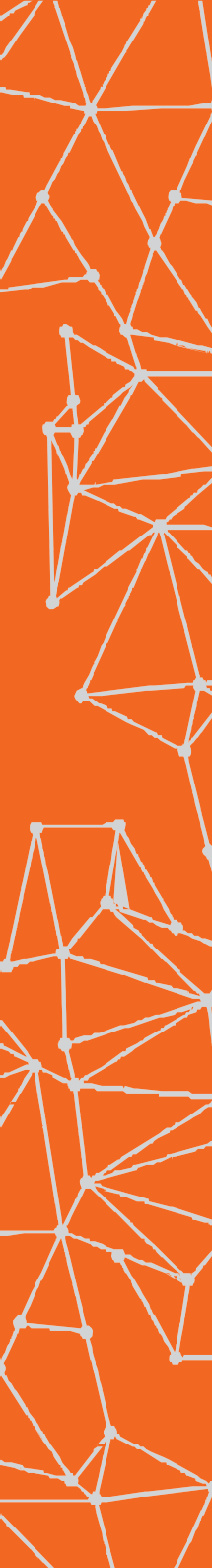 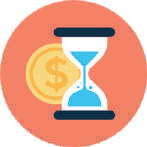 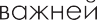 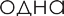 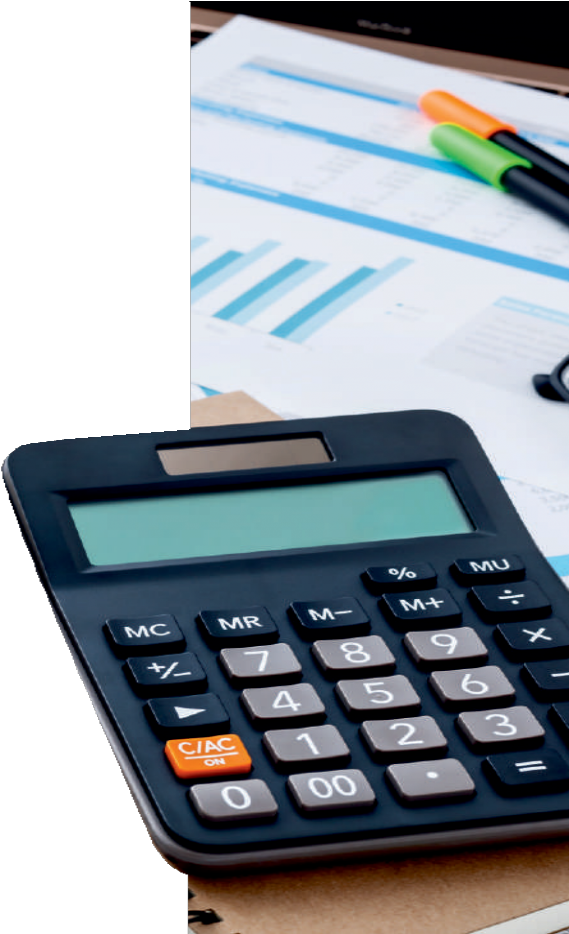 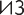 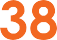 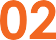 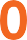 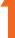 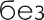 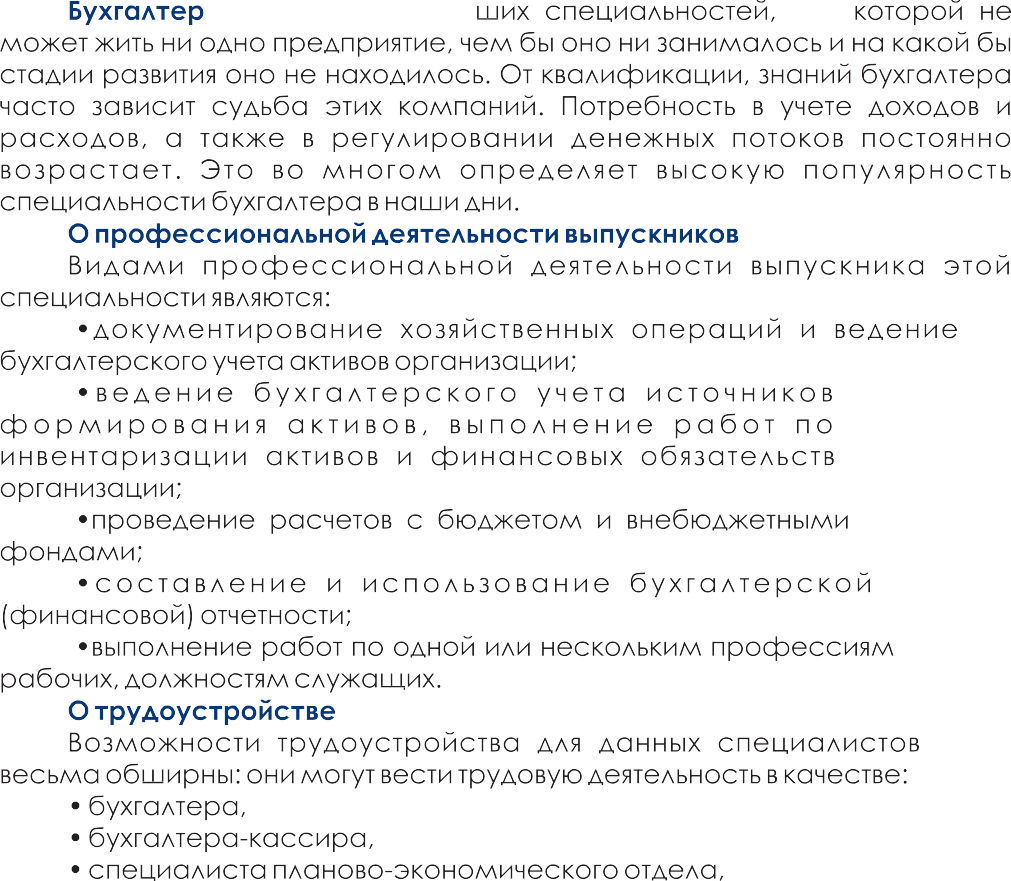 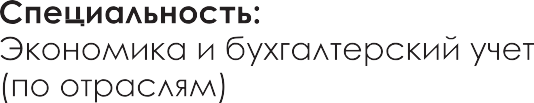 Квалификация: Бухгалтер
Форма обучения: Очная
Основа обучения: Внебюджетная
Срок обучения на базе 9 классов:
2 года 10 месяцев
30 платных мест
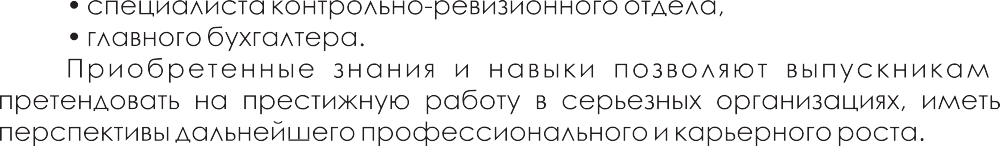 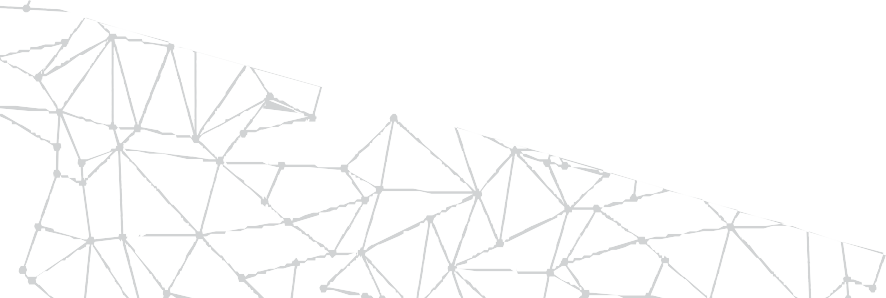 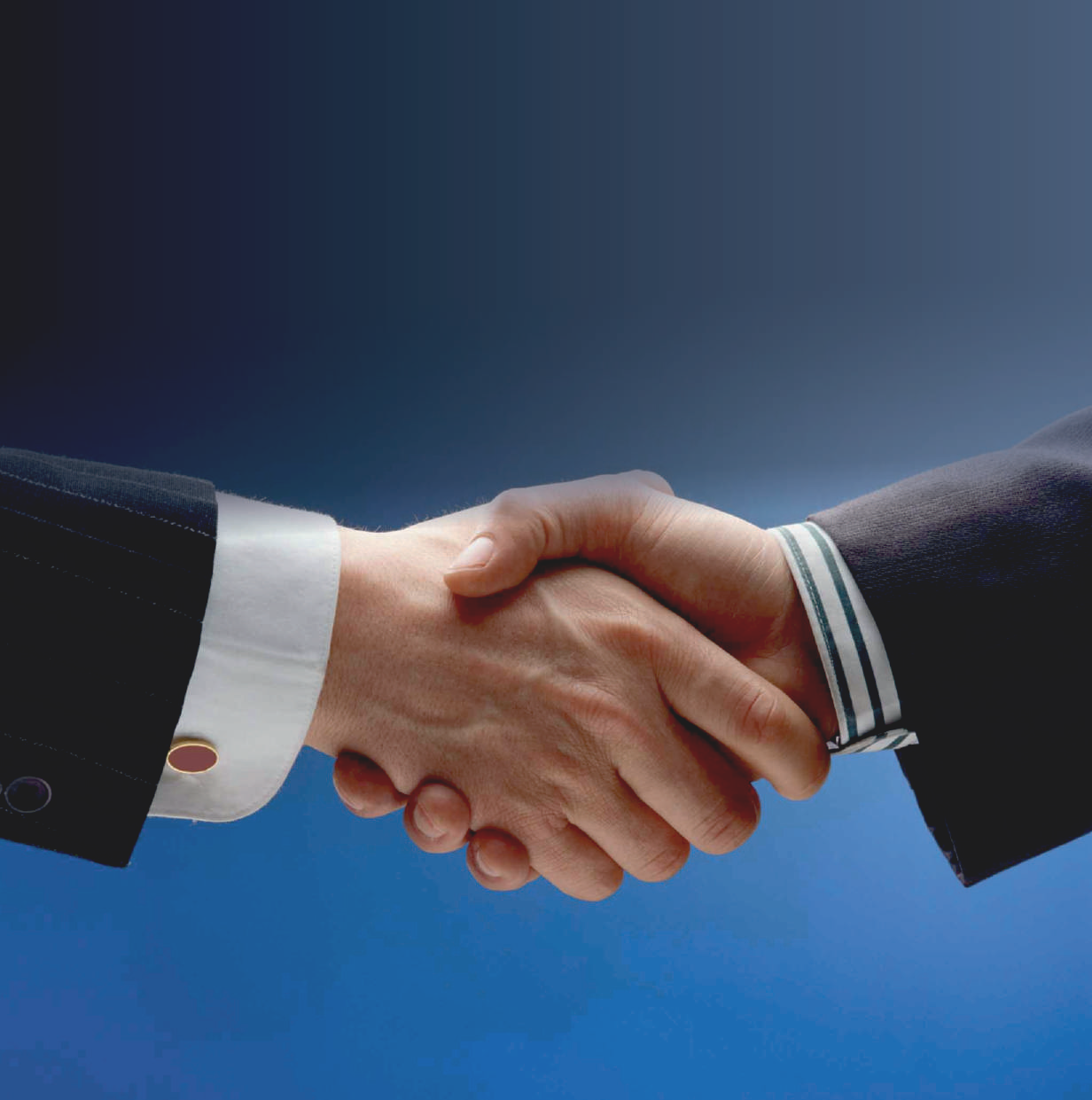 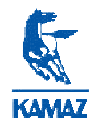 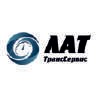 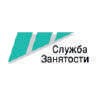 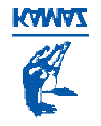 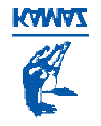 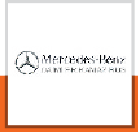 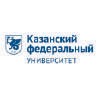 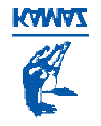 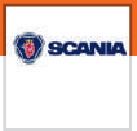 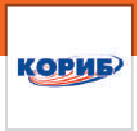 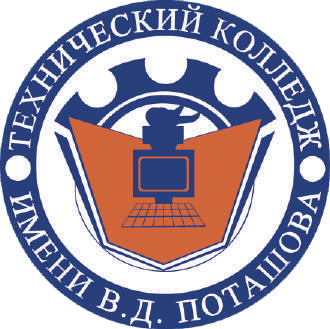 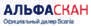 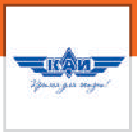 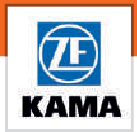 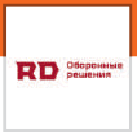 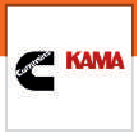 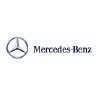 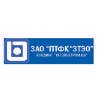 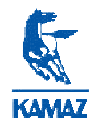 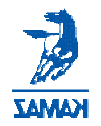 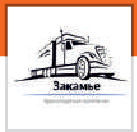 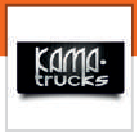 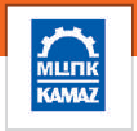 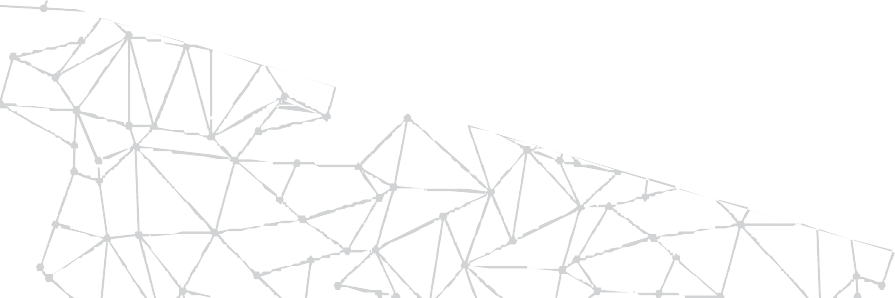 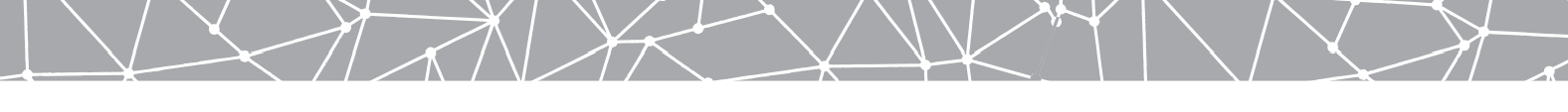 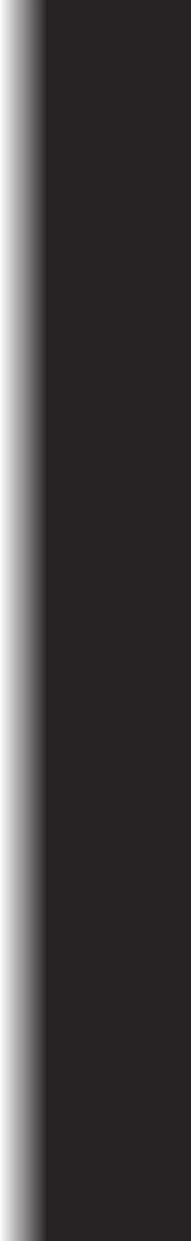 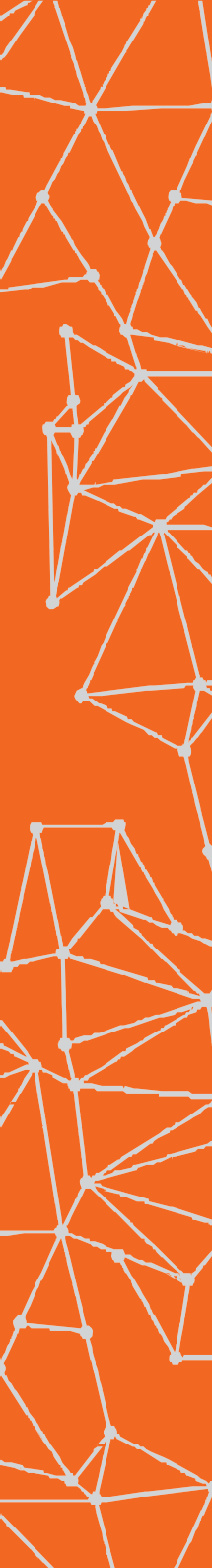 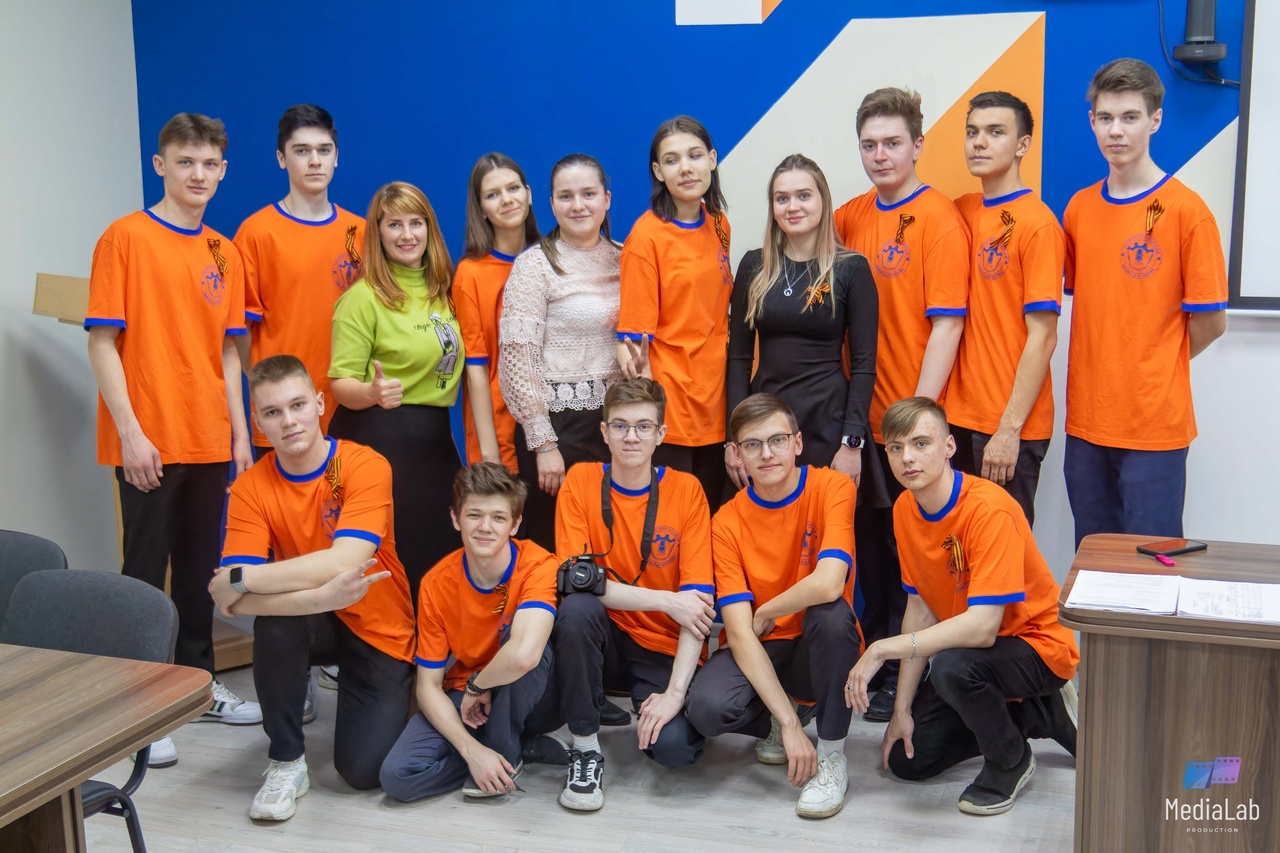 С целью развития системы студенческого самоуправления и привлечения студентов к участию в управлении воспитательным процессом; формирования молодежных объединений студентов; вовлечения обучающихся в активную работу социально значимой направленности в колледже действуют студенческие объединения:
Студенческий совет «Поташовцы»
Студия MediaLab
Добровольческий отряд «Данко»
Клуб КВН «Мармия Килату»
Студенческий спортивный клуб «Спарта»
МСБ «Форпост»
Музейный совет
Вокально-инструментальная студия «Поющие»
Танцевальная студия «POWER»
Ансамбль ложкарей «Созвездие».
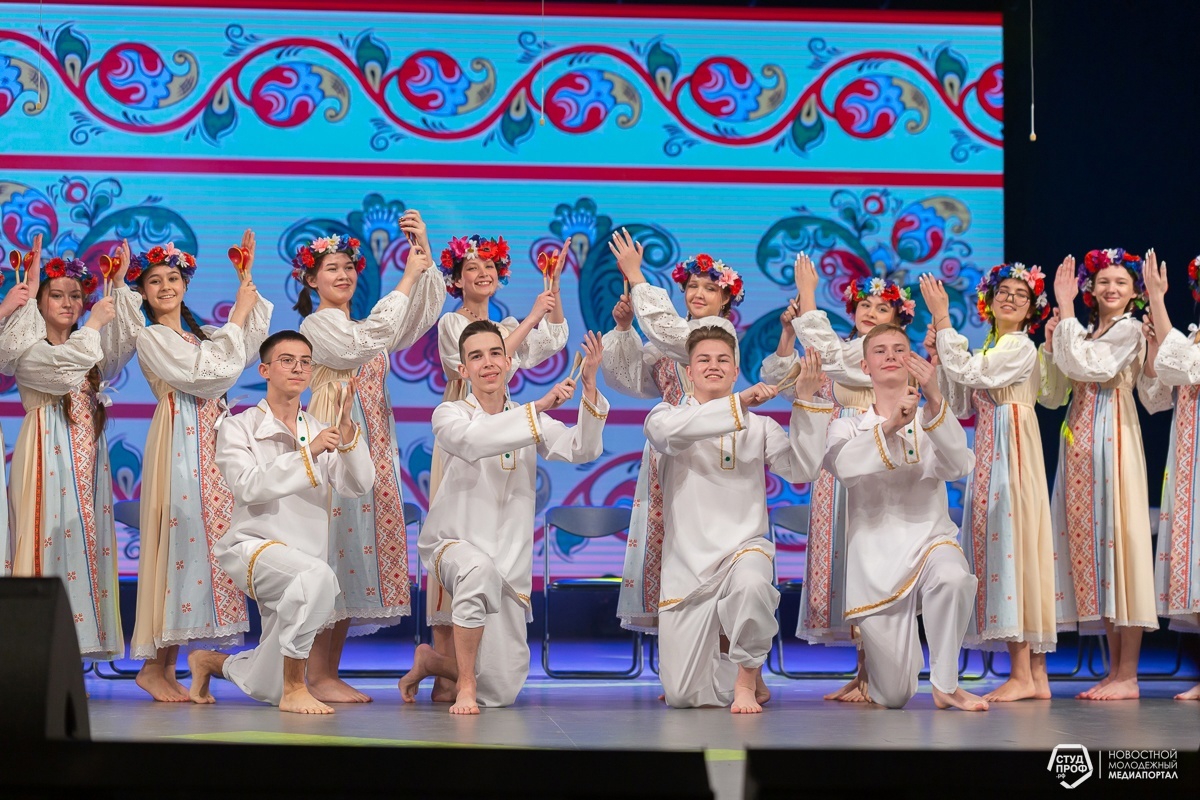 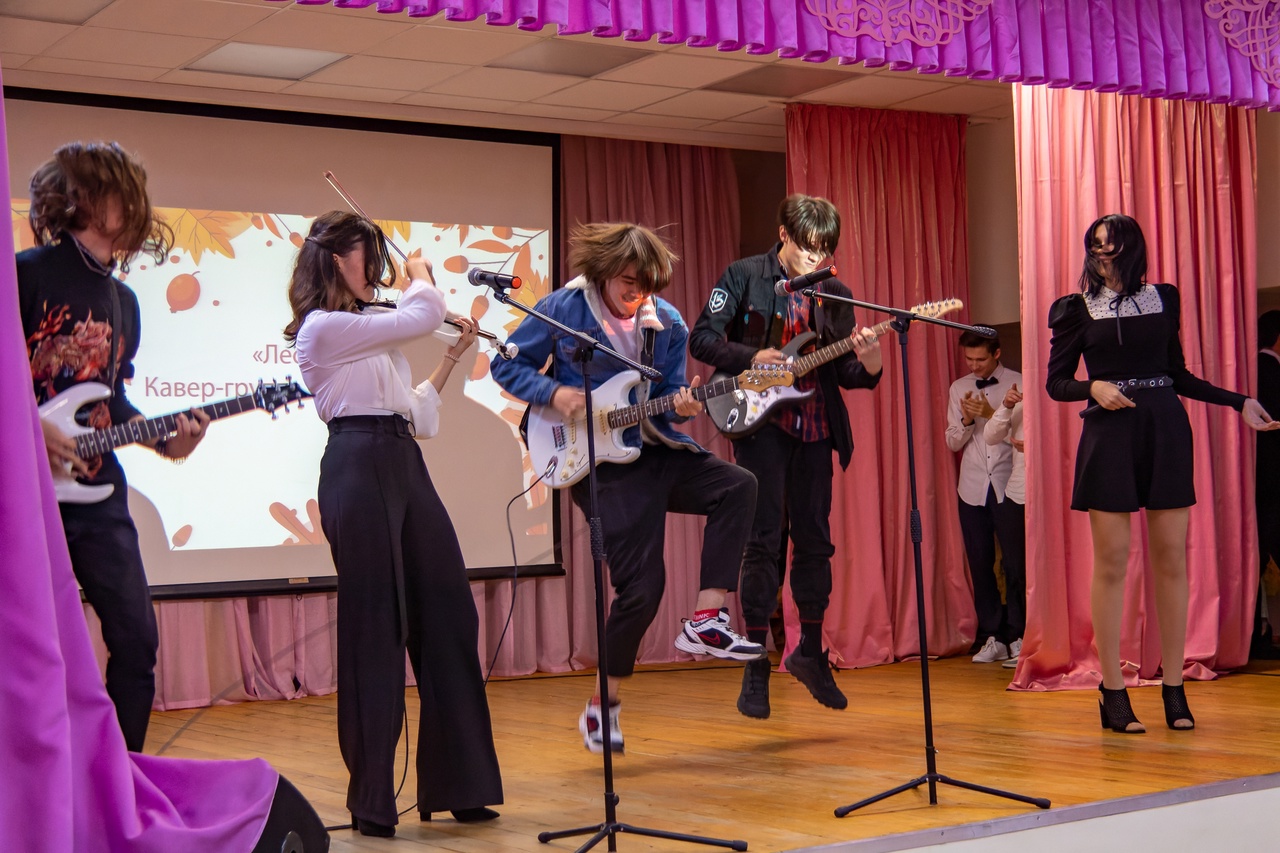 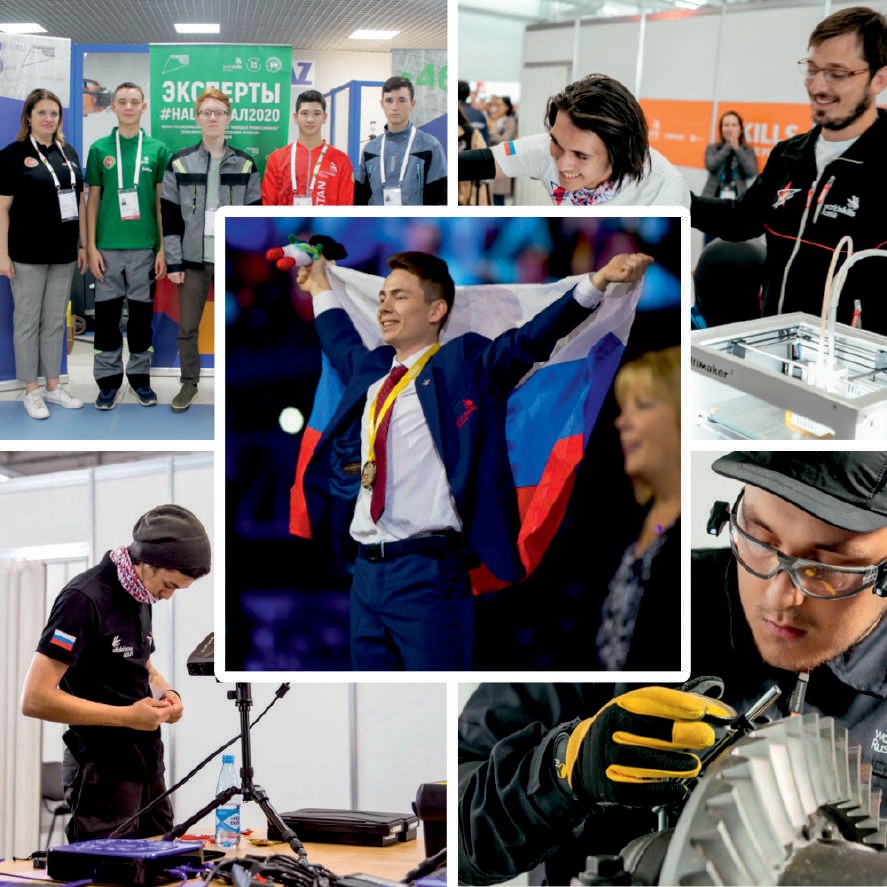 КОЛЛЕДЖ ЯВЛЯЕТСЯ CПЕЦИАЛИЗИРОВАННЫМ 
ЦЕНТРОМ КОМПЕТЕНЦИЙ
- Интернет вещей
- Обслуживание грузовой техники
- Обслуживание тяжелой техники
- Промышленная робототехника 
- Управление складированием
- Реверсивный инжиниринг
- Металловедение
- Водитель грузовика
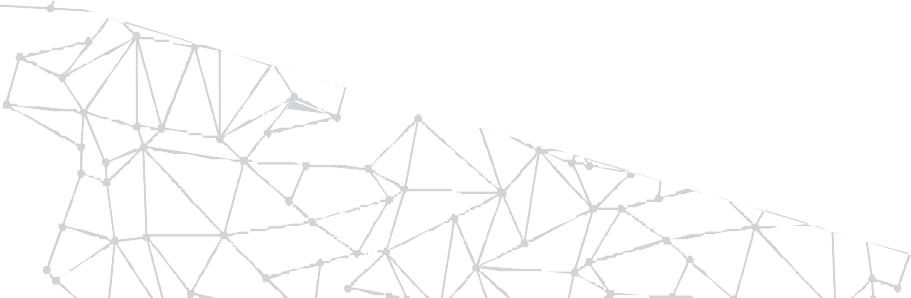 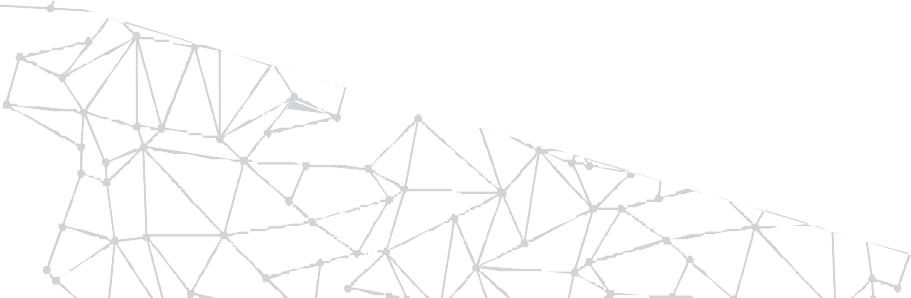 КОНТАКТНАЯ
ИНФОРМАЦИЯ
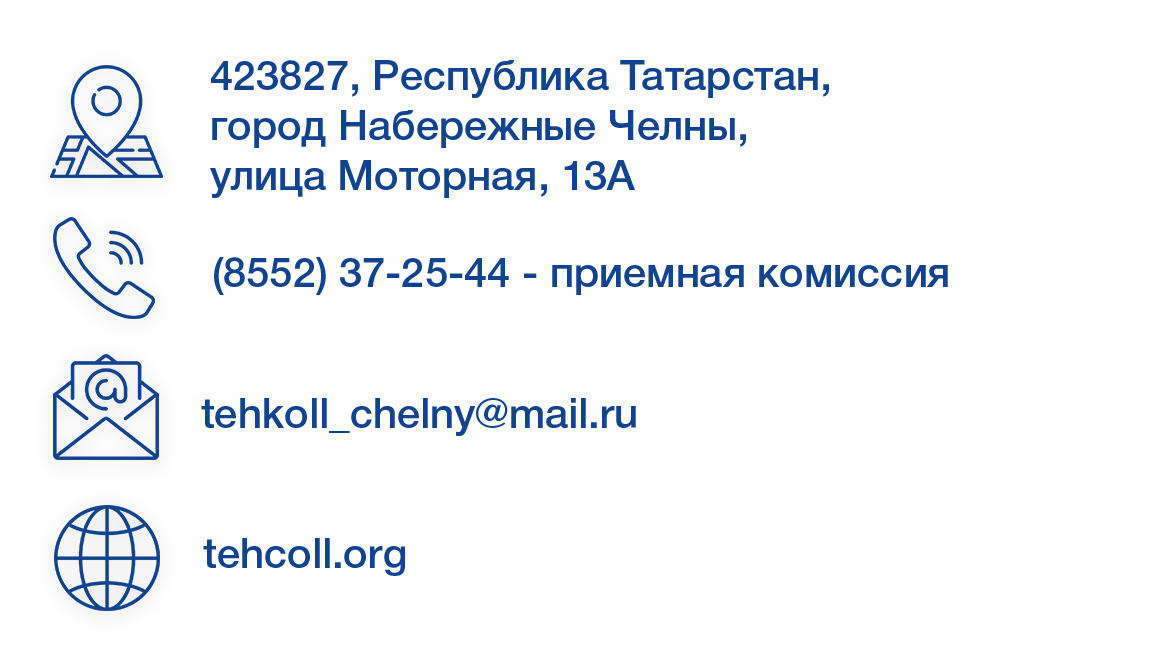 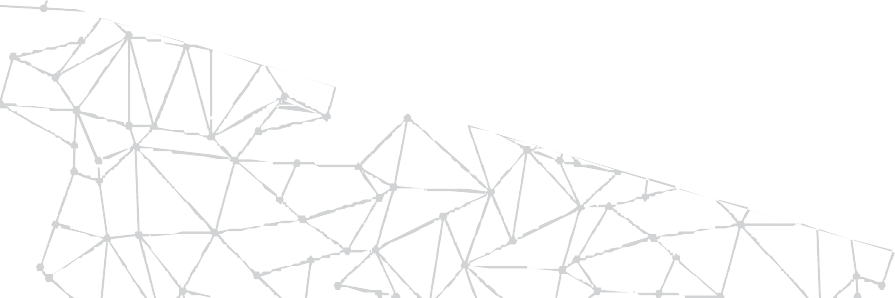 СПАСИБО ЗА ВНИМАНИЕ!
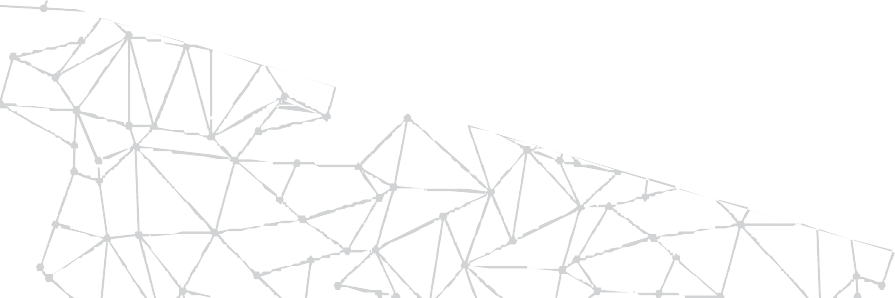